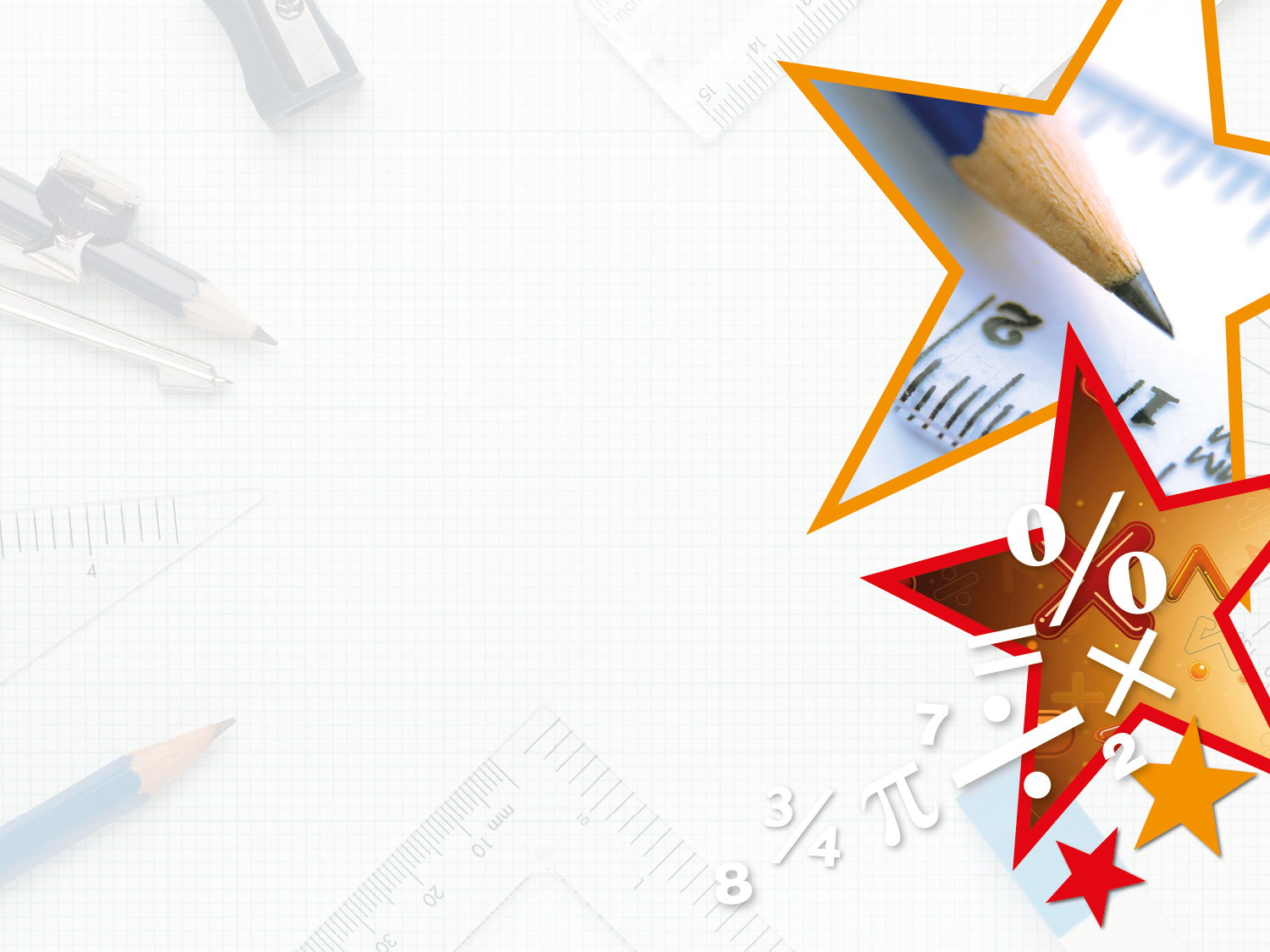 19.01.21
WALT: use fractions when working out Ratio questions
DR ICE
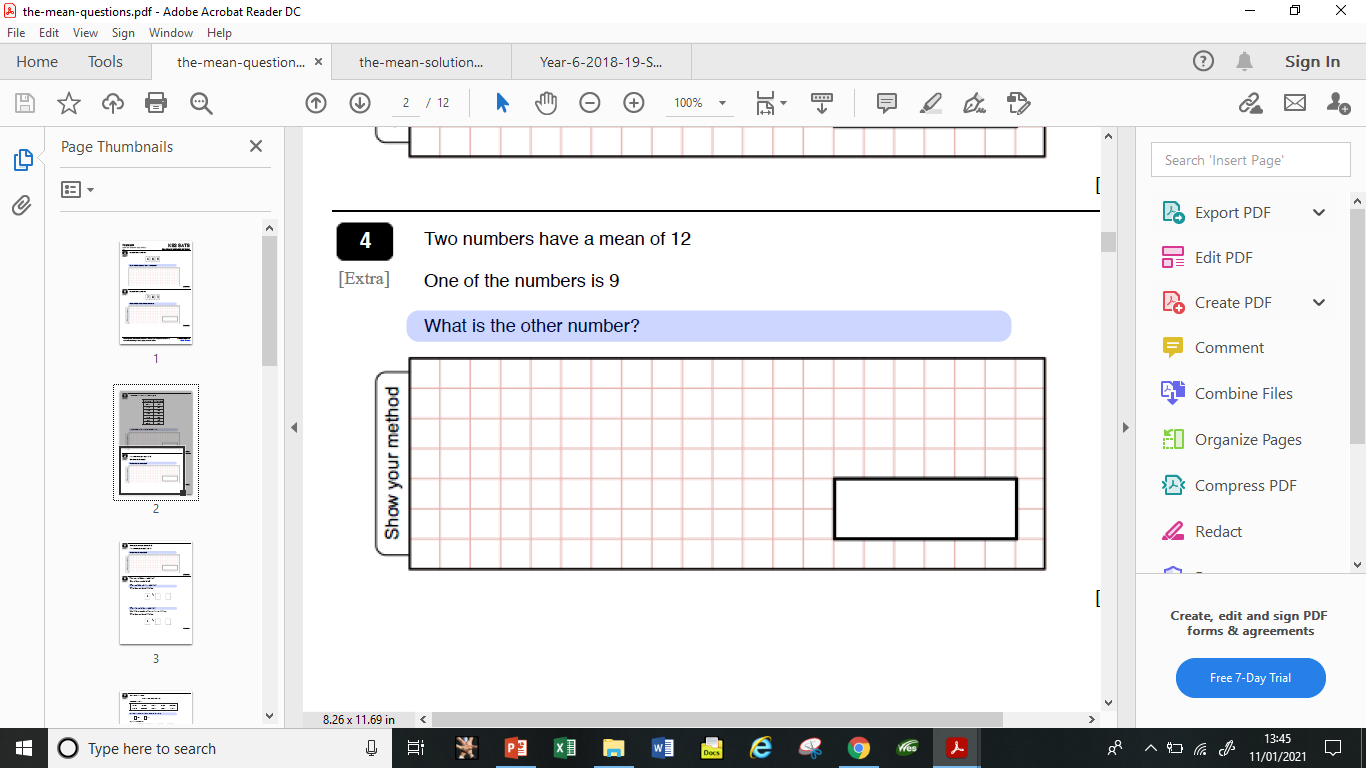 DR ICE Answer
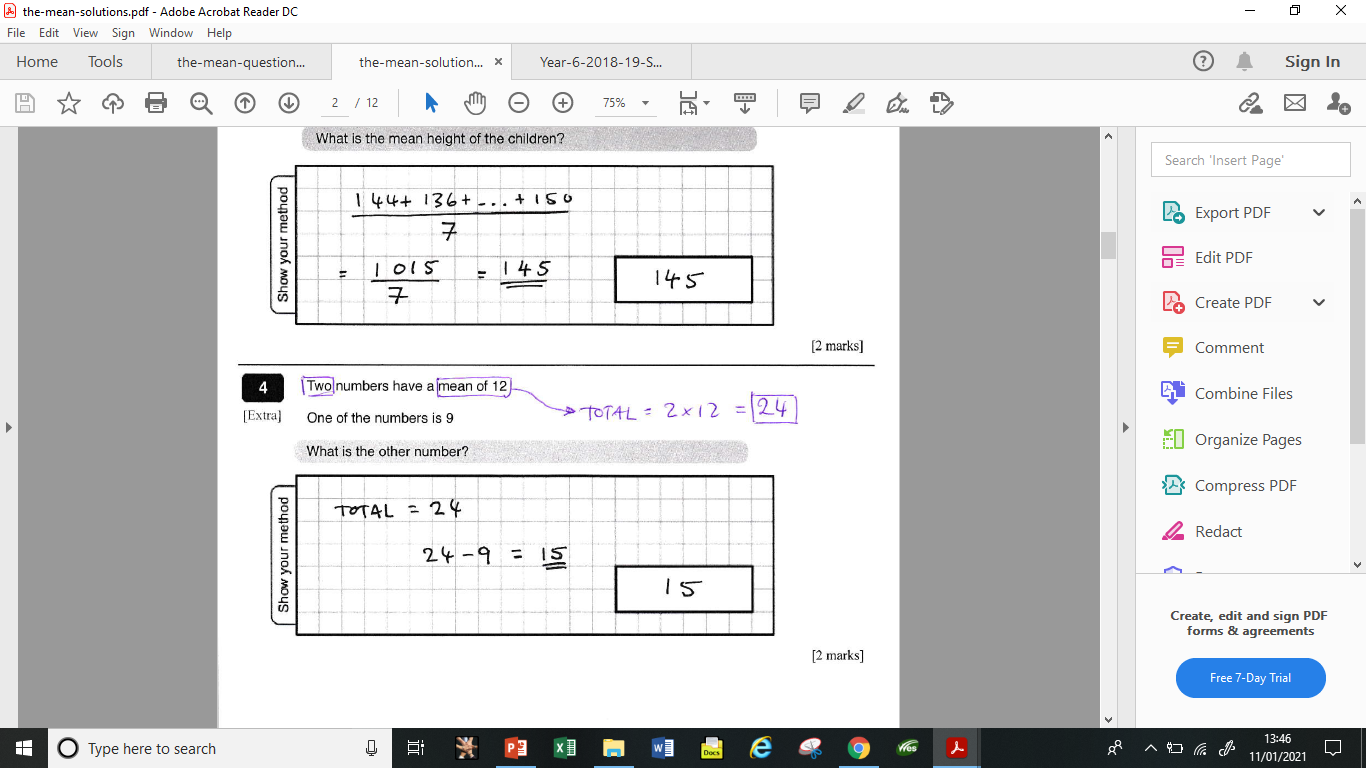 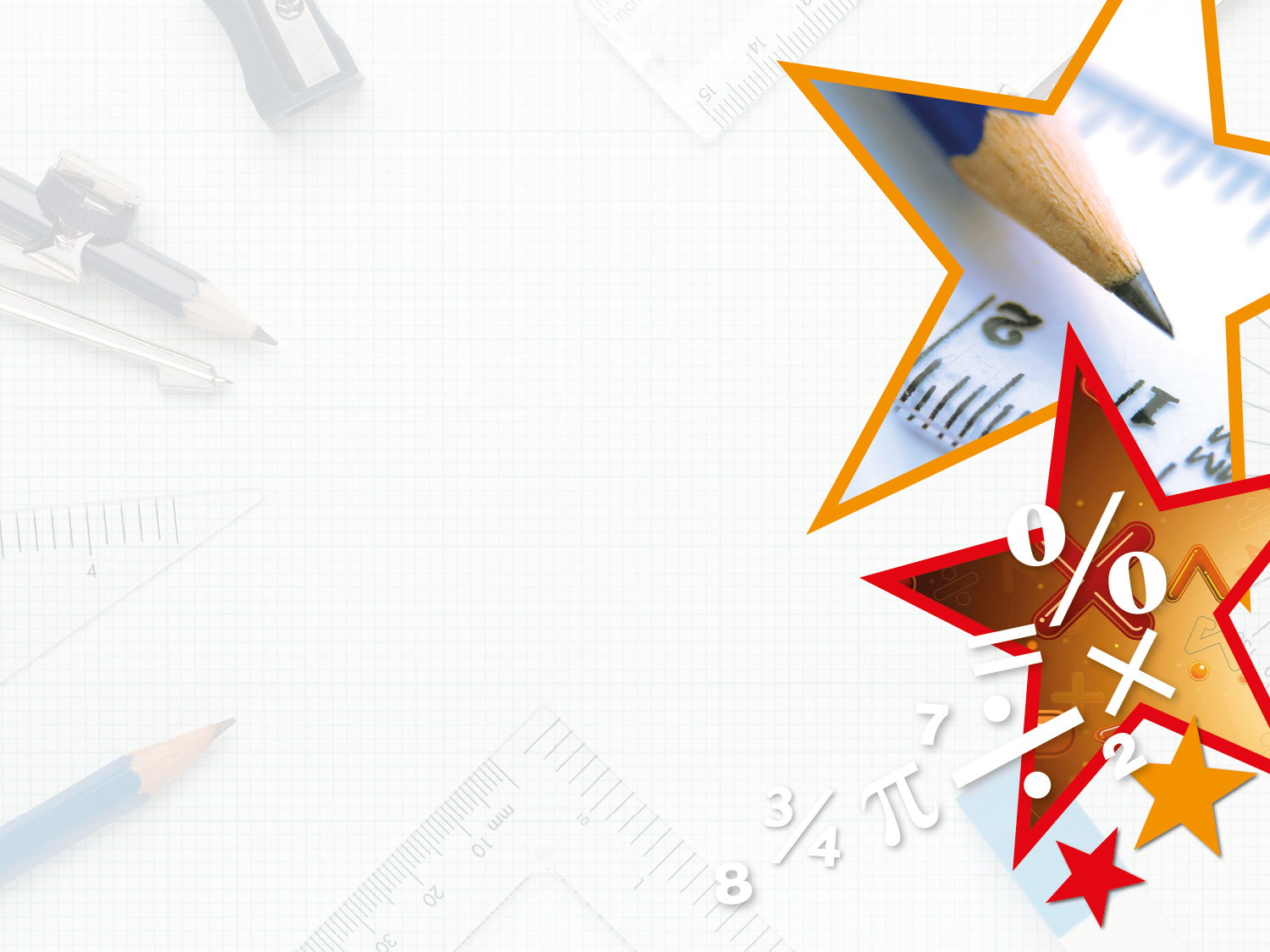 Recap from Monday’s lesson
Complete the sentence to describe the objects below.












There are _____________________ for every ____________________ .
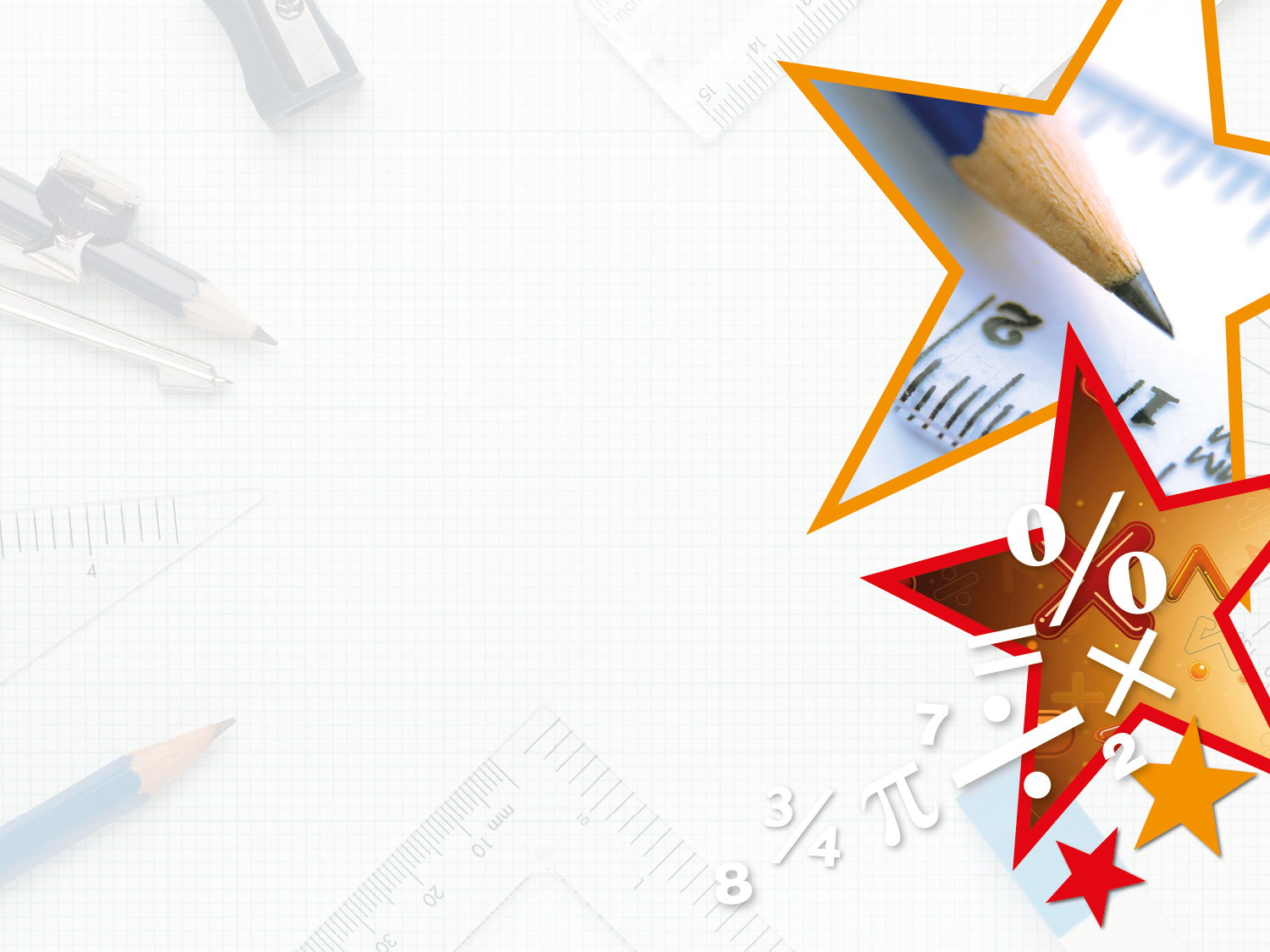 Complete the sentence to describe the objects below.












There are 4 lightning bolts for every 3 squares.
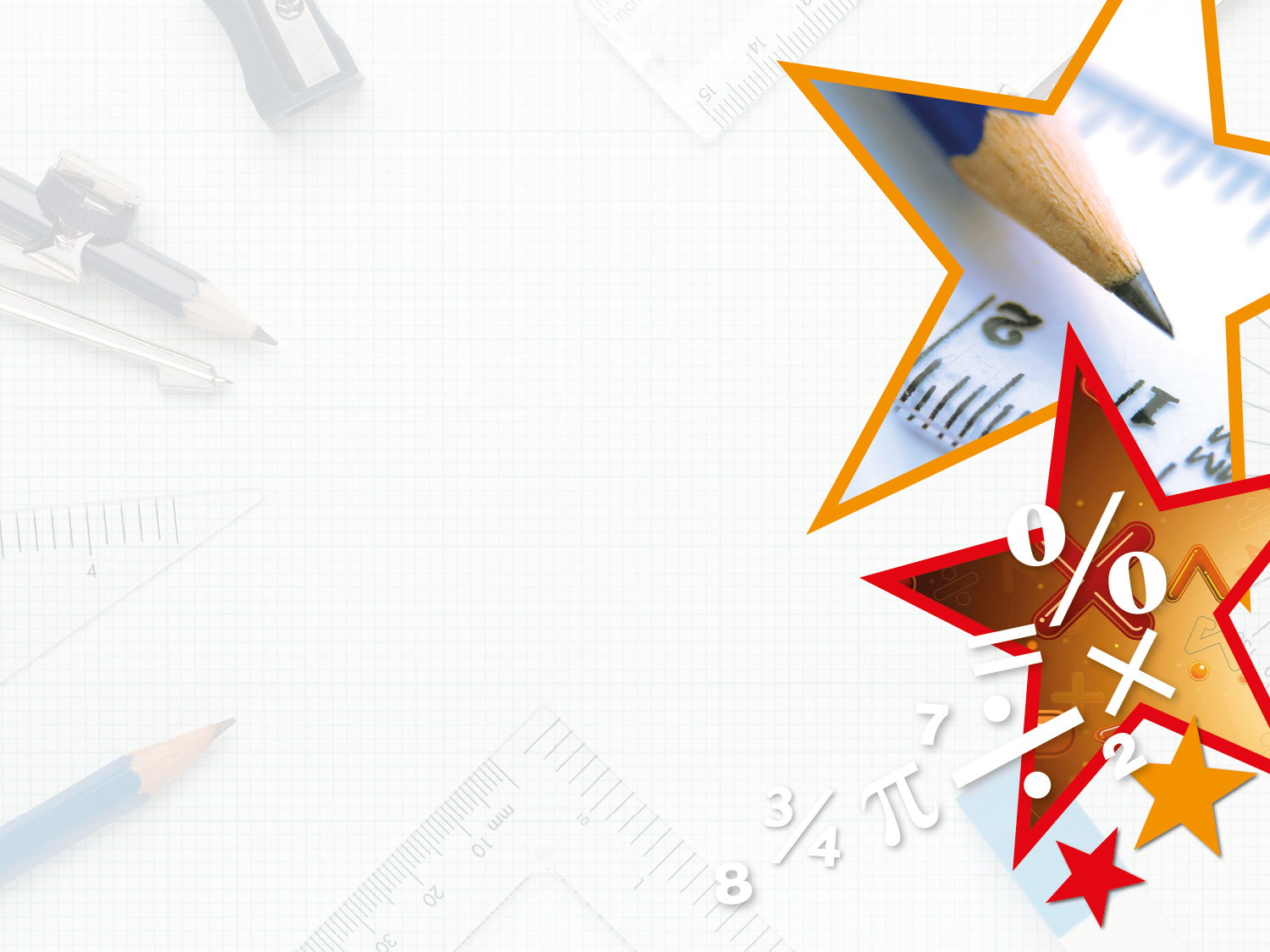 Our learning for today

Match the fraction of circles to the correct set of objects.
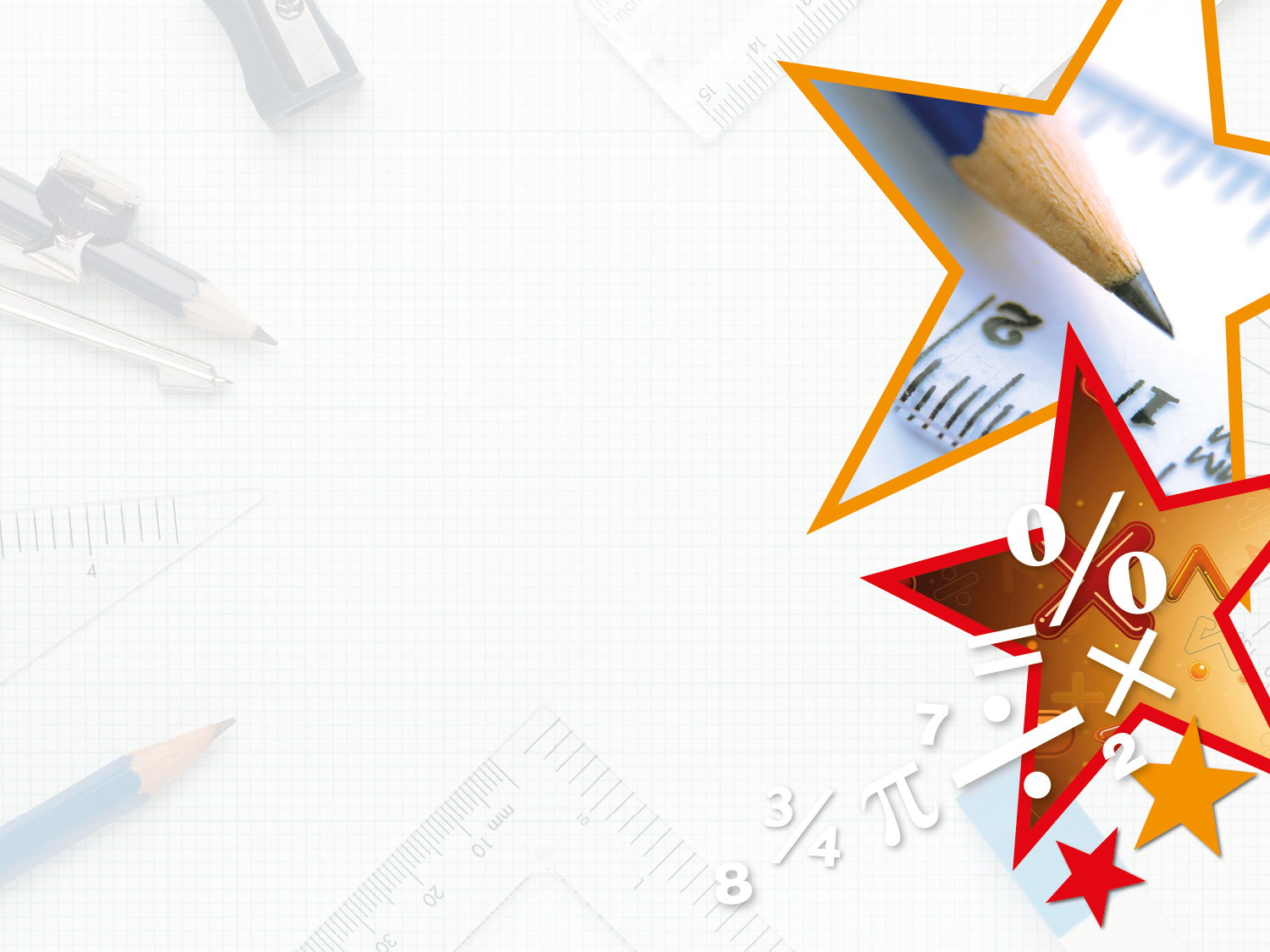 Match the fraction of circles to the correct set of objects.
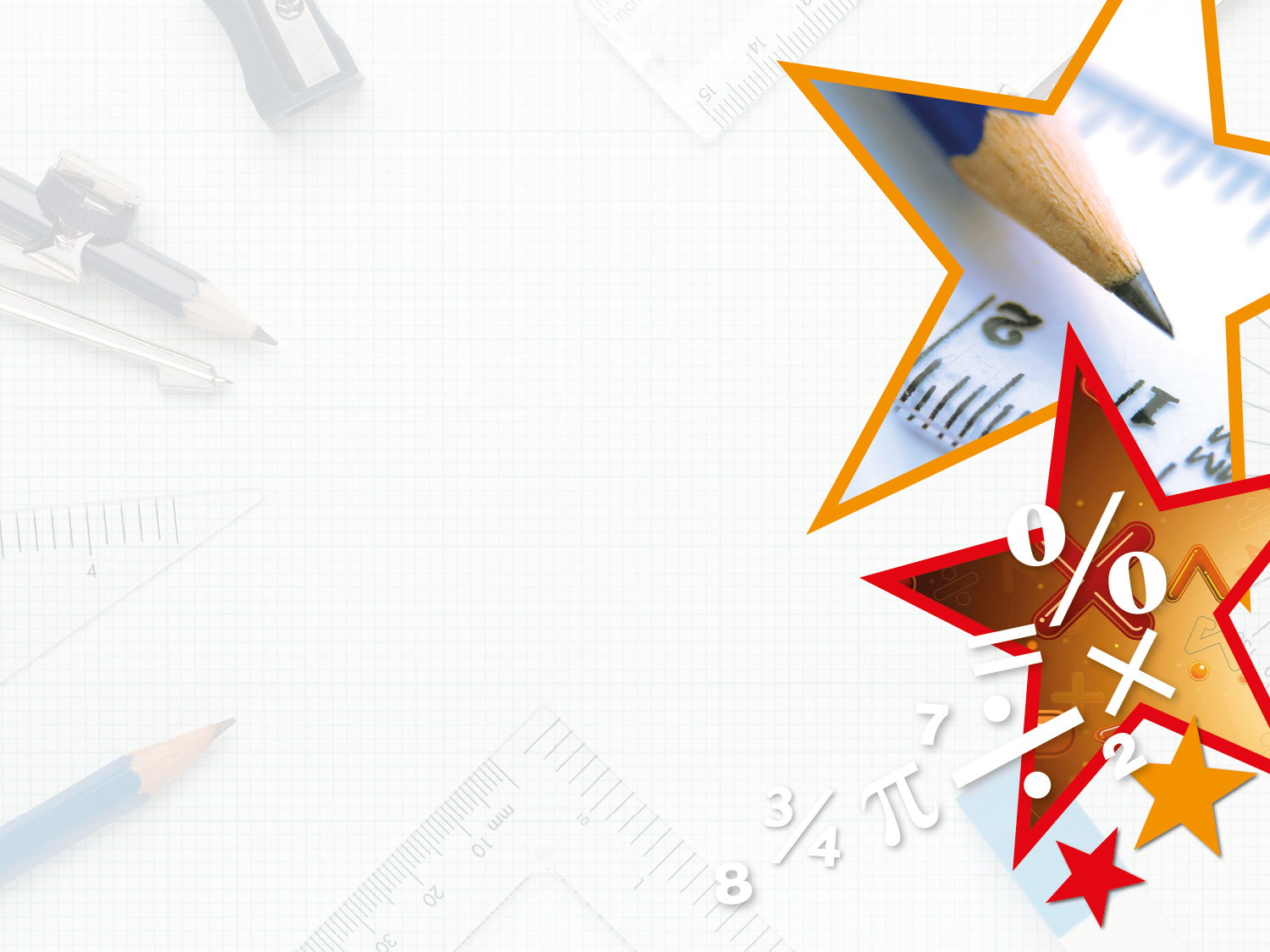 Let’s make it slightly harder

True or false?

If there are 3 bananas for every 5 peaches,        of the fruit are peaches.
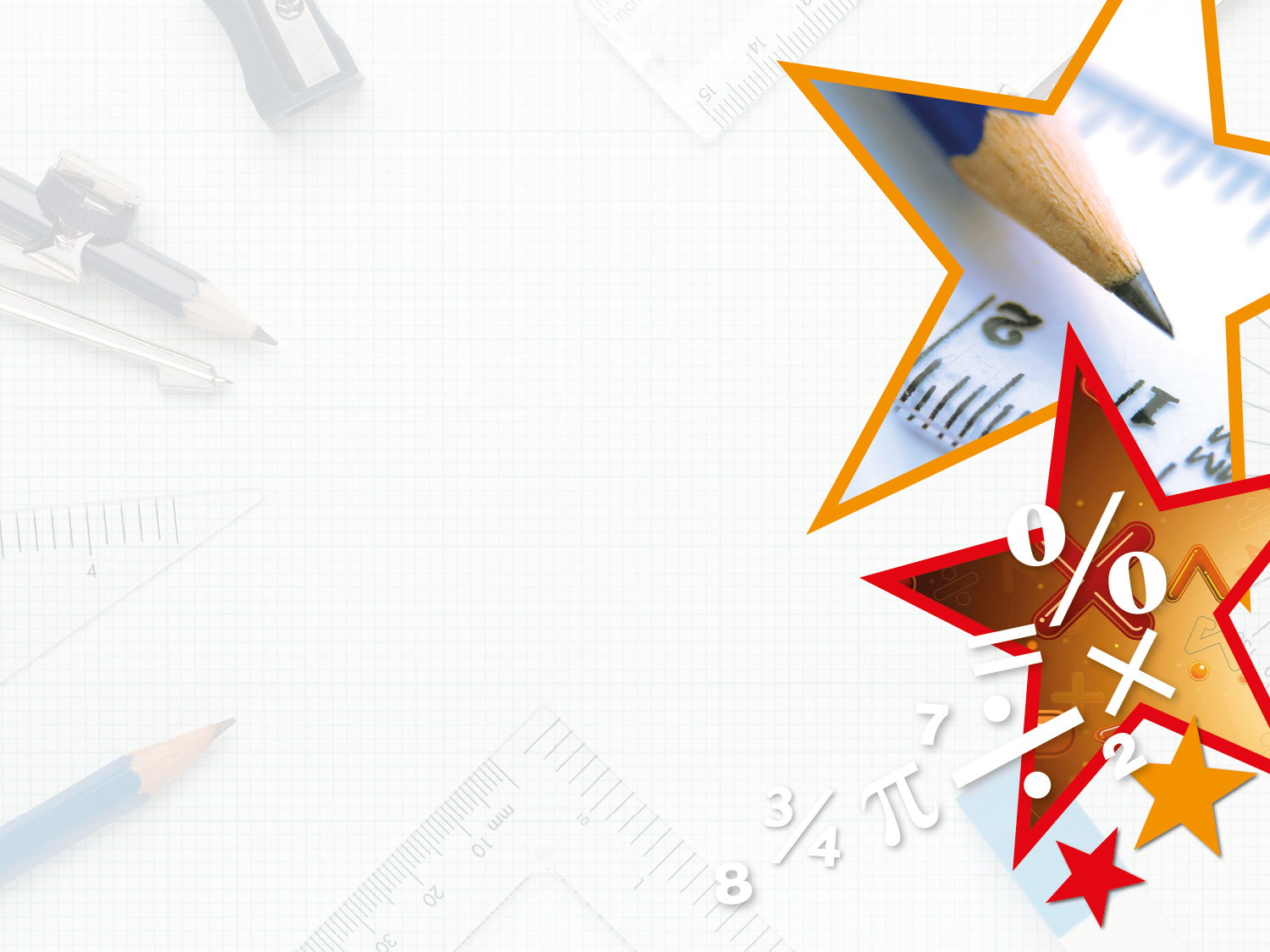 True or false?

If there are 3 bananas for every 5 peaches,        of the fruit are peaches.



False,         of the fruit are bananas.
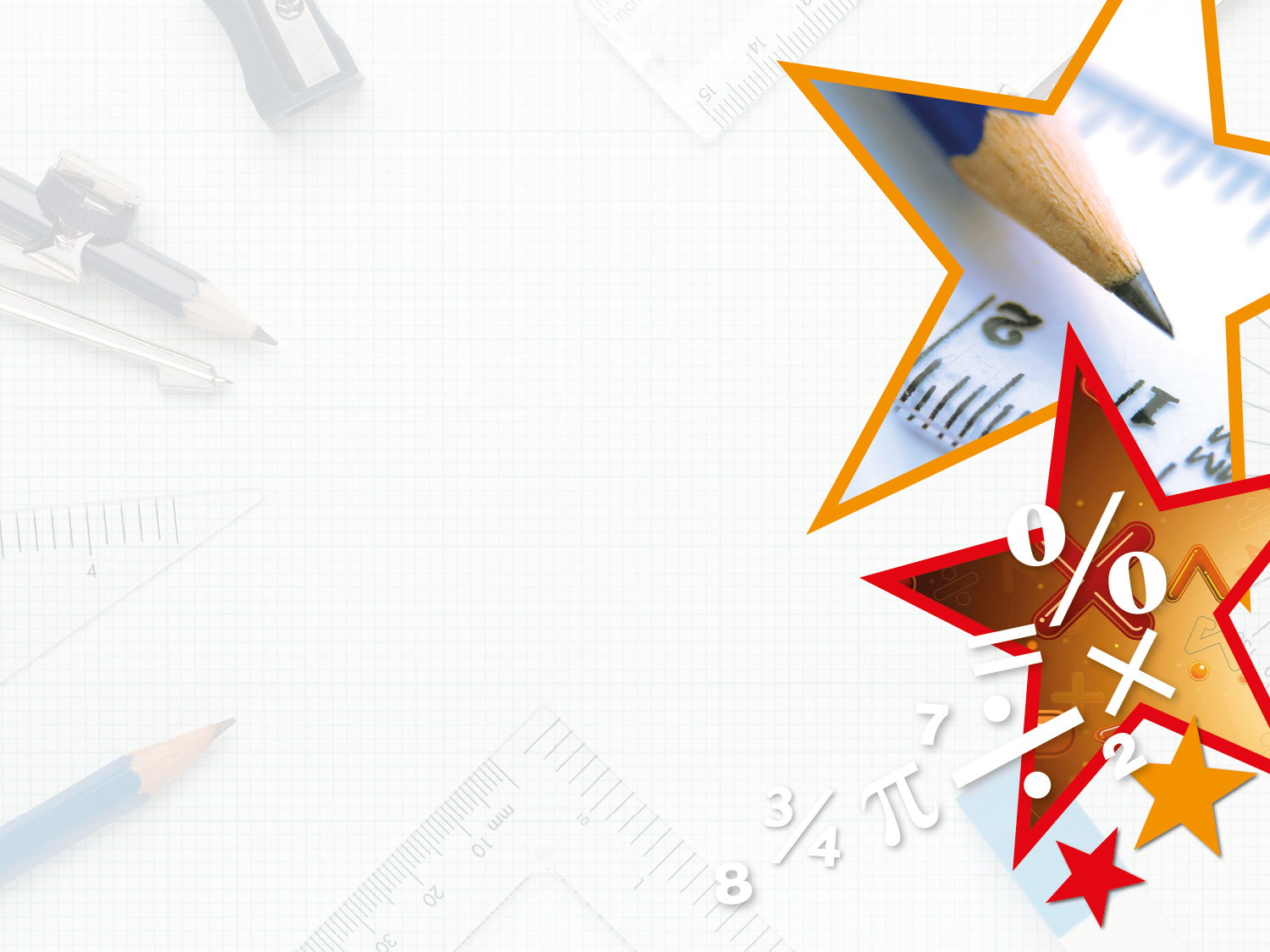 Complete the sentence below if      are squares and     are circles.












There are ________ squares for every ________ circles.
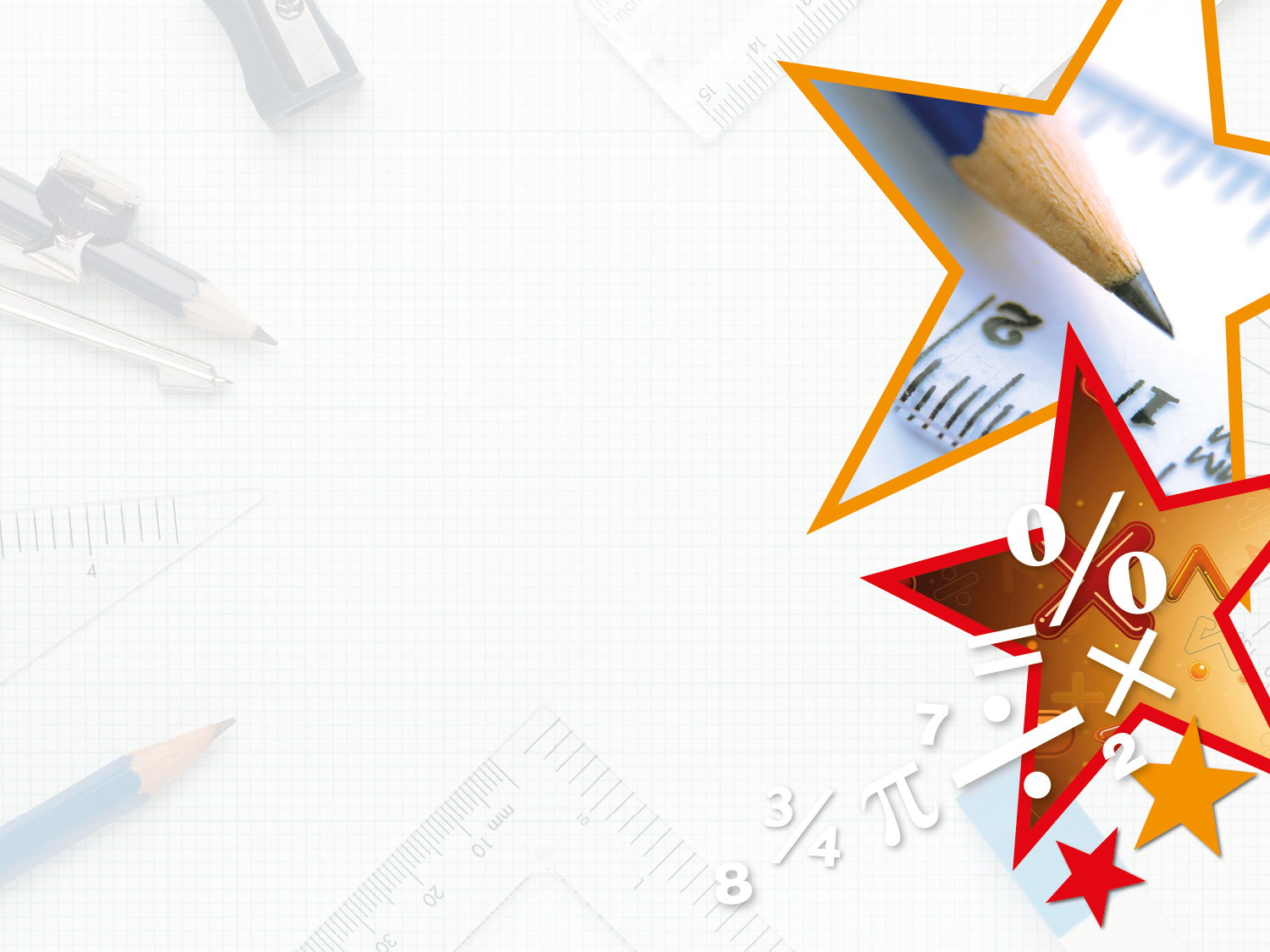 Complete the sentence below if      are squares and     are circles.












There are 4 squares for every 3 circles.
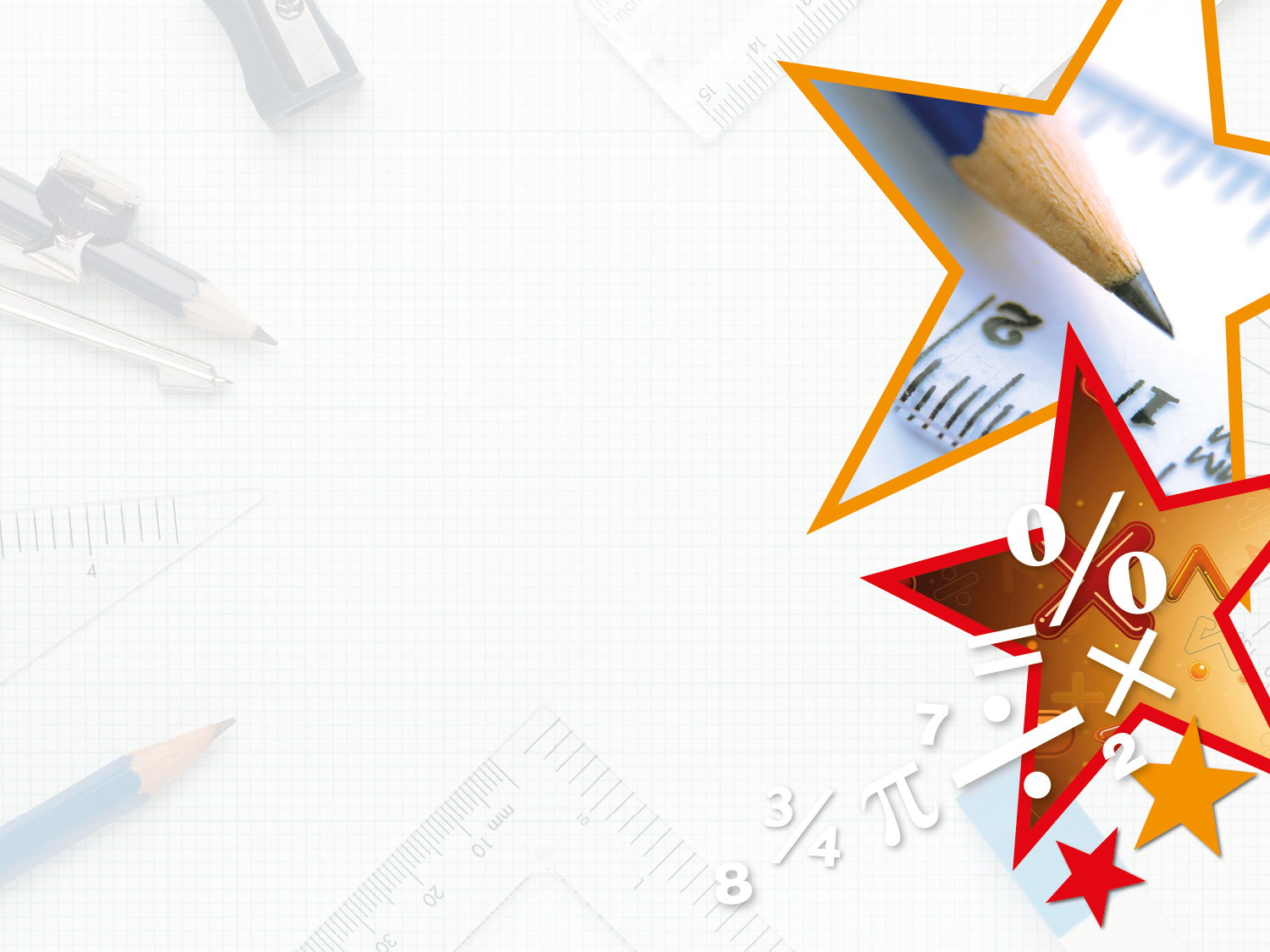 Use the statement below to complete the bar model. 

There are 6 squares for every 2 circles.








Write a fraction showing each quantity.
=
=
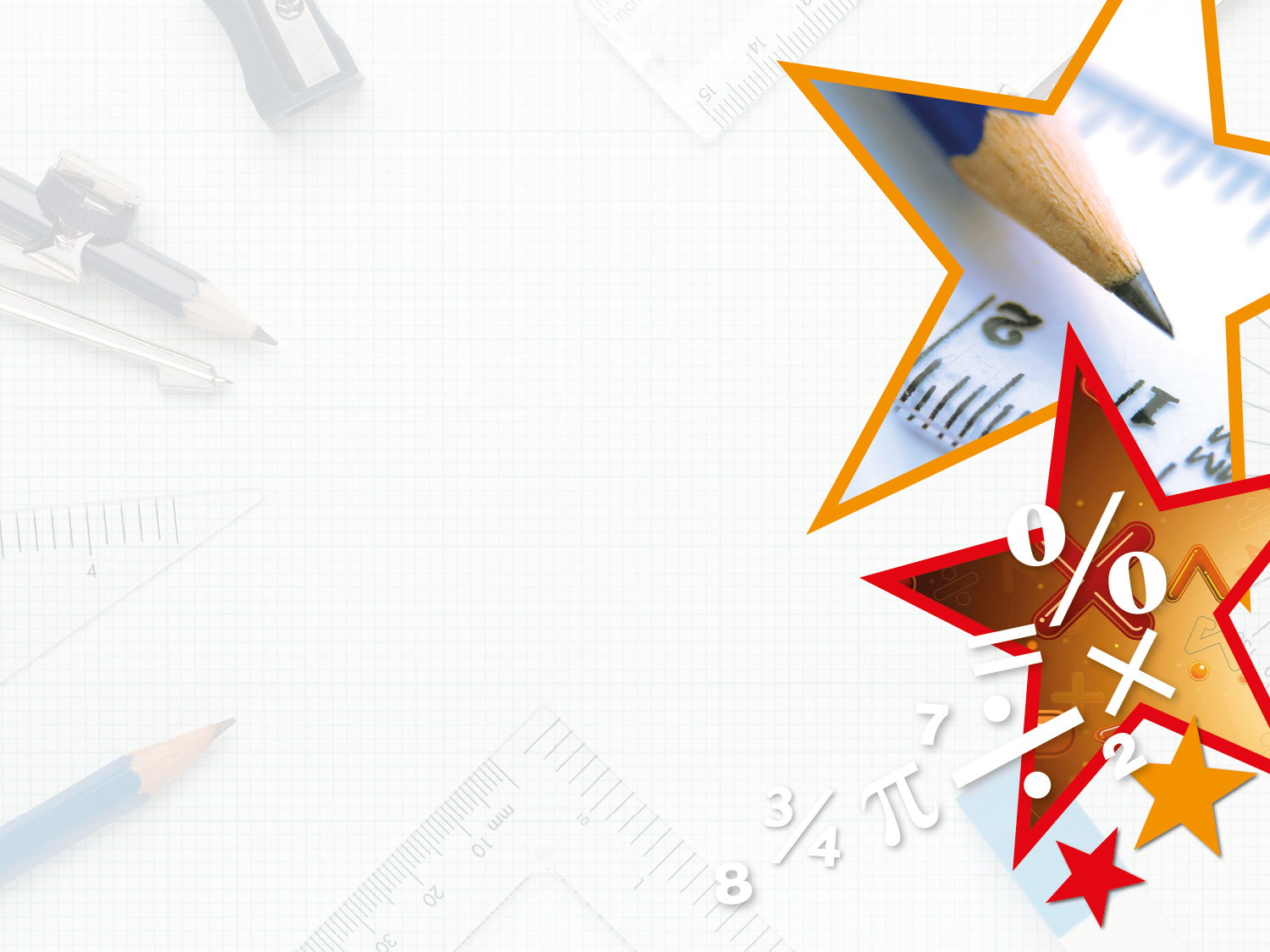 Use the statement below to complete the bar model. 

There are 6 squares for every 2 circles.








Write a fraction showing each quantity.
=
=
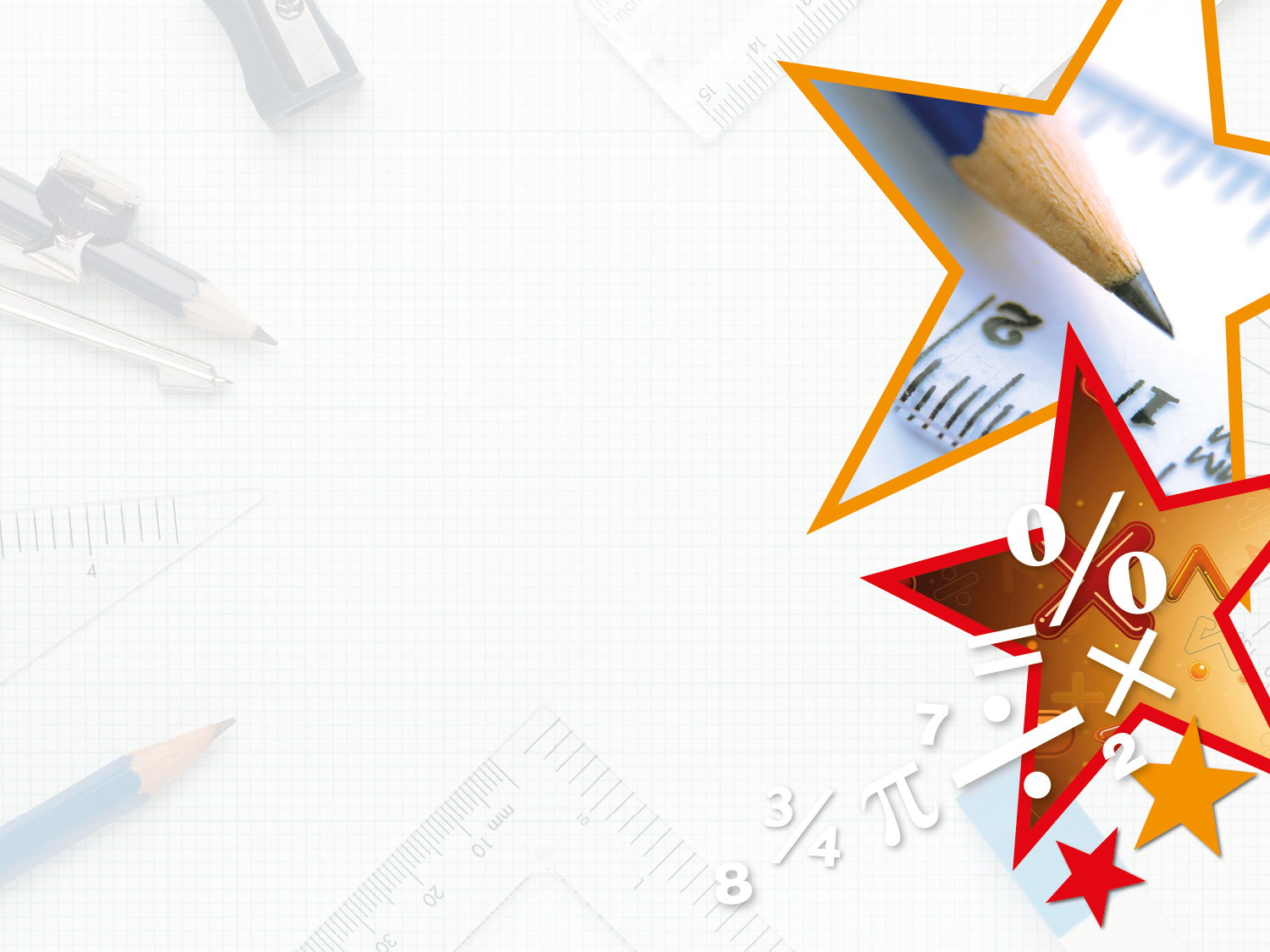 Gemma is making a bracelet using orange and blue beads. 

Each bracelet contains 18 beads in total.

Write 5 pairs of fractions to show the possible ratio blue to orange beads.
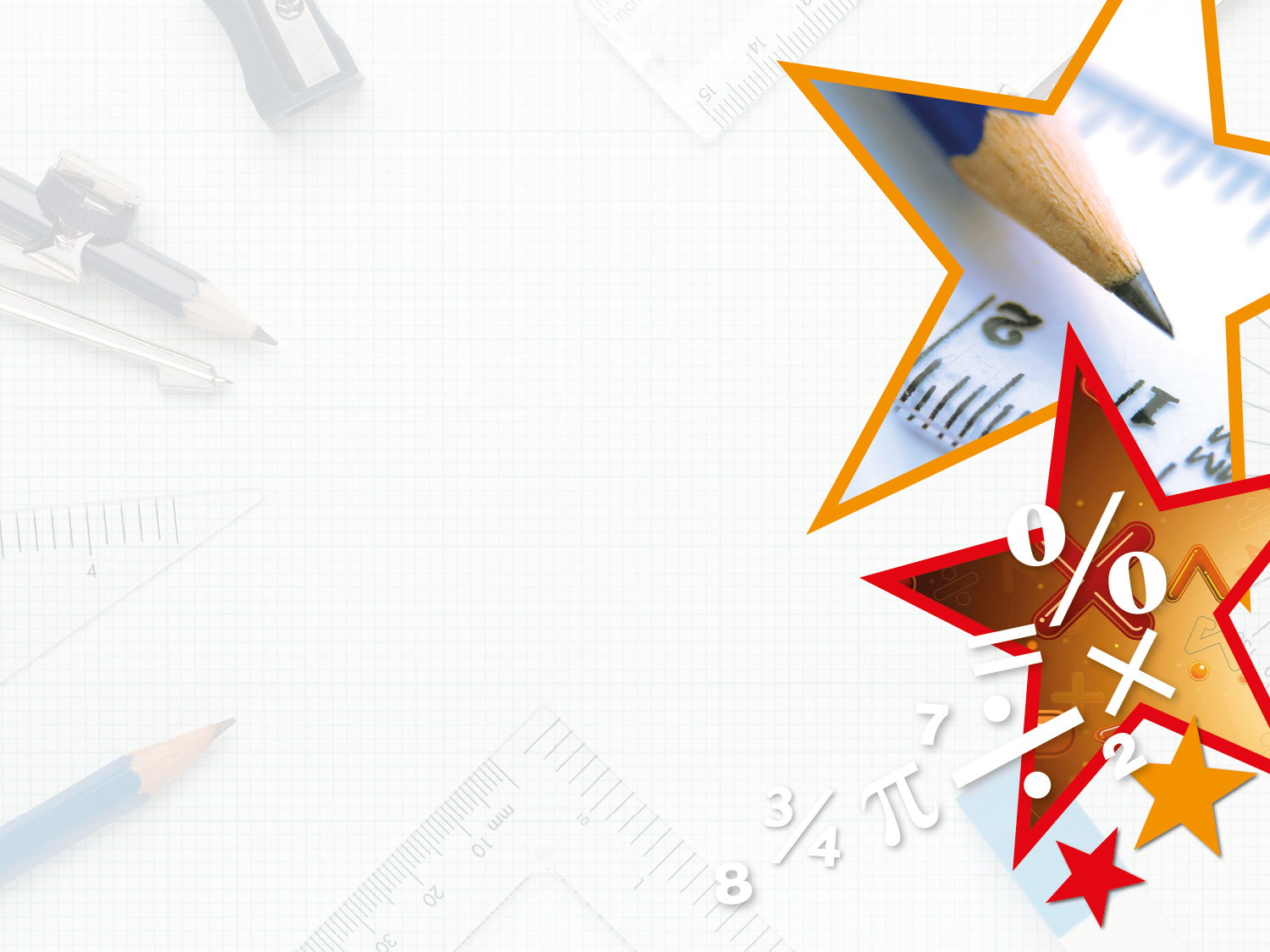 Gemma is making a bracelet using orange and blue beads. 

Each bracelet contains 18 beads in total.

Write 5 pairs of fractions to show the possible ratio blue to orange beads.








Various answers, for example:

        blue beads and      orange beads
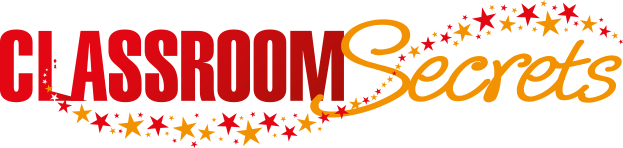 © Classroom Secrets Limited 2019
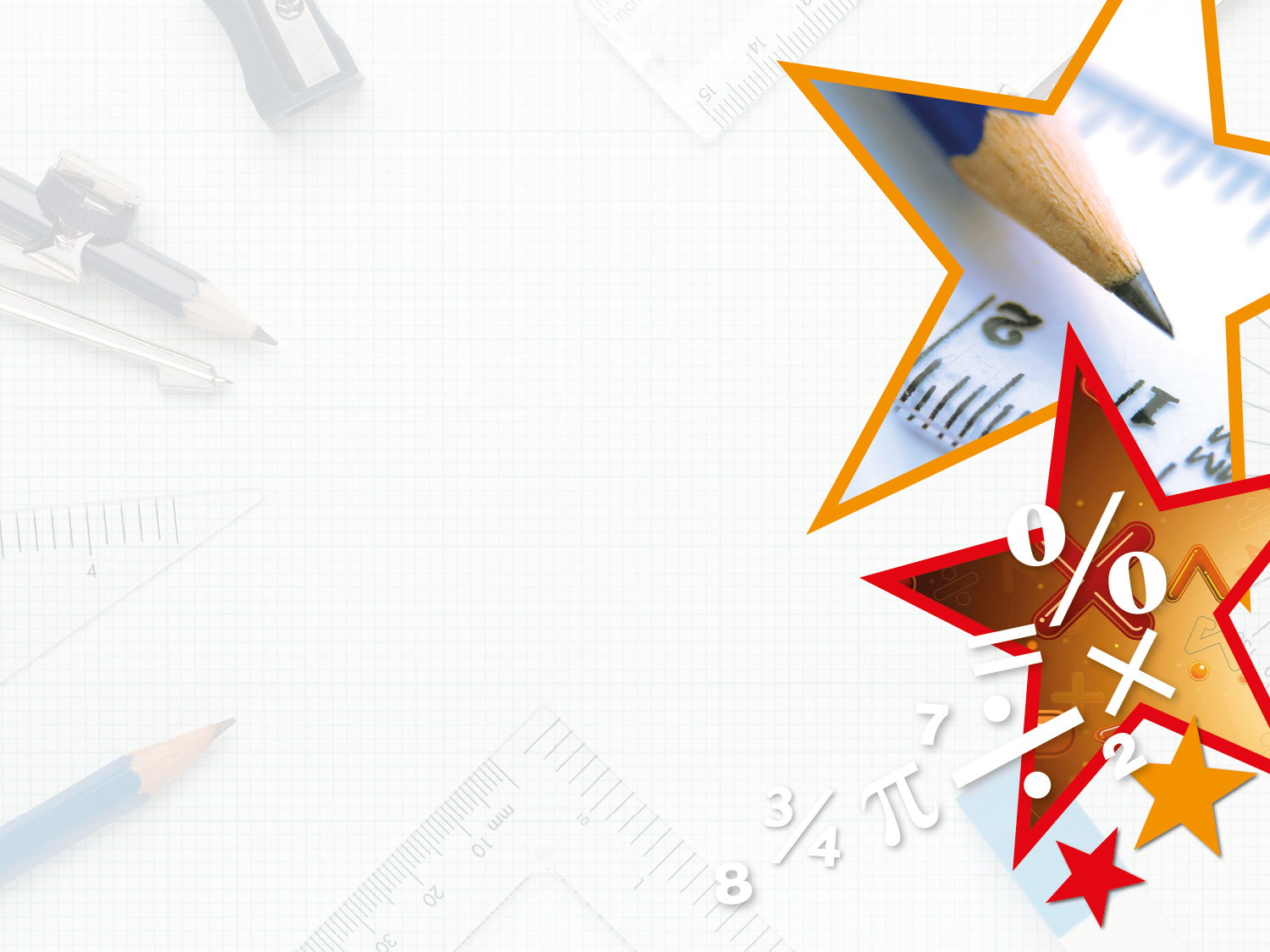 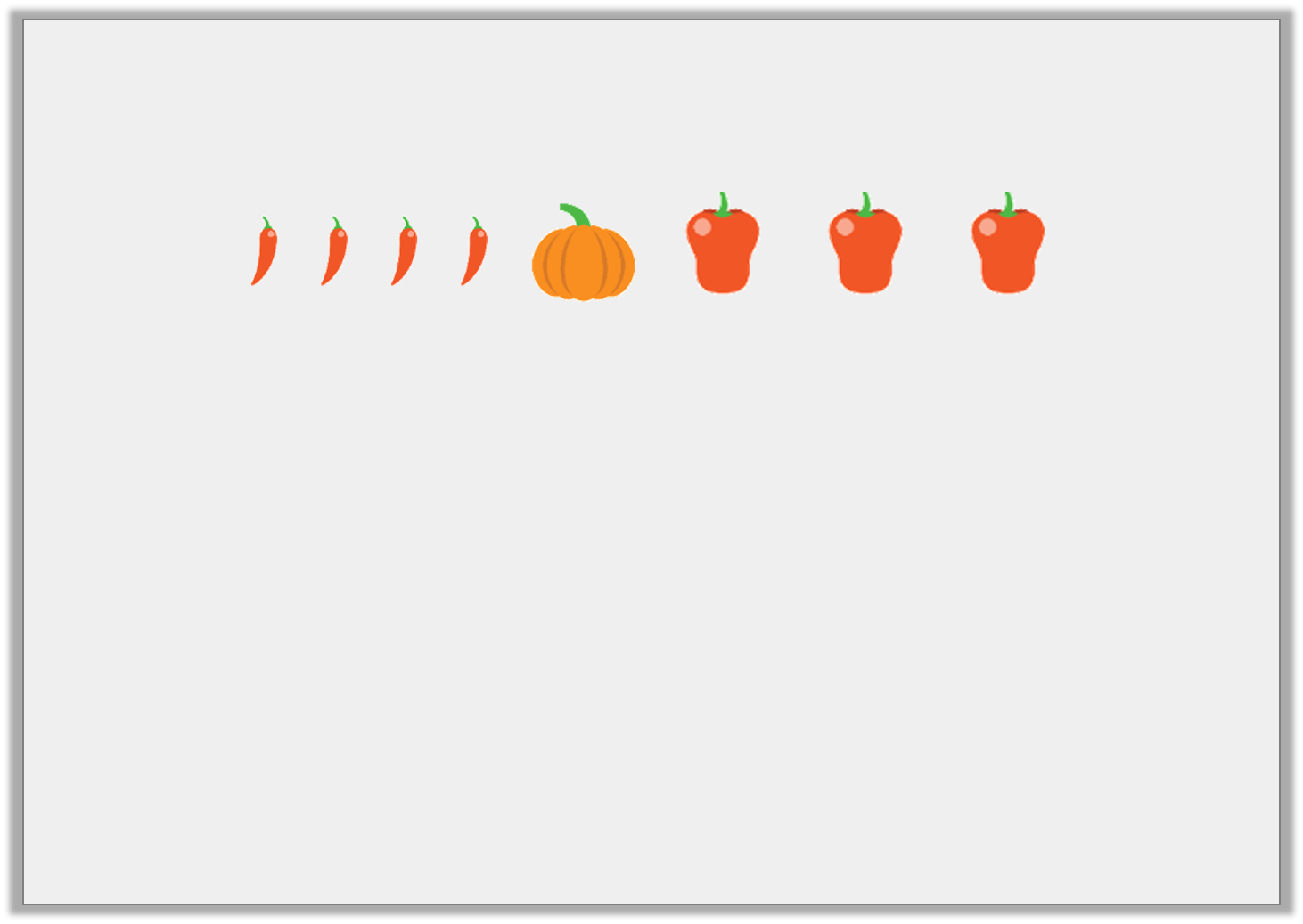 Which of the following statements match the image?





        of the vegetables are pumpkins.

 There are 3 chillies for every 4 peppers.

 There are 8 items in total.


Explain how you know.
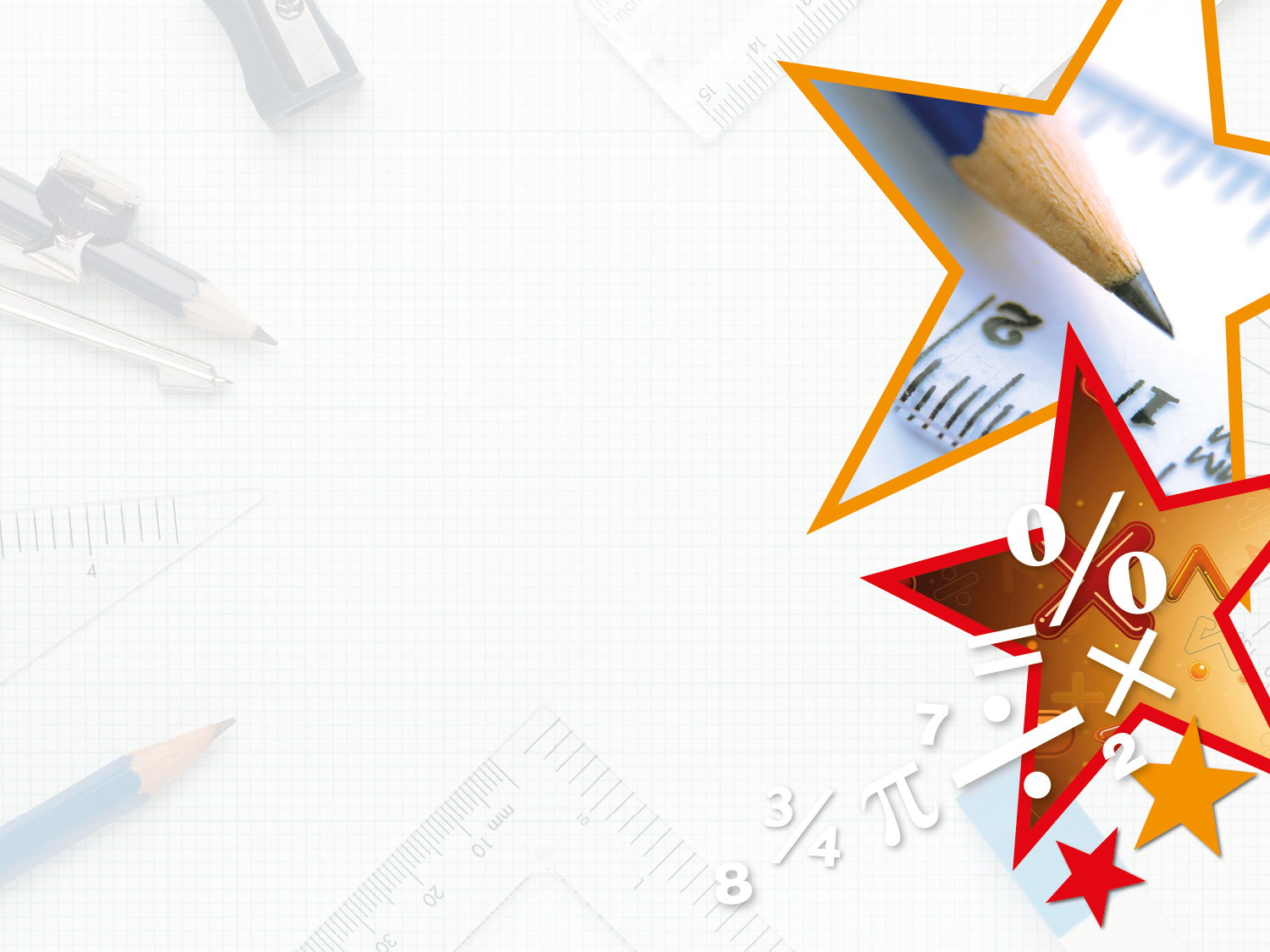 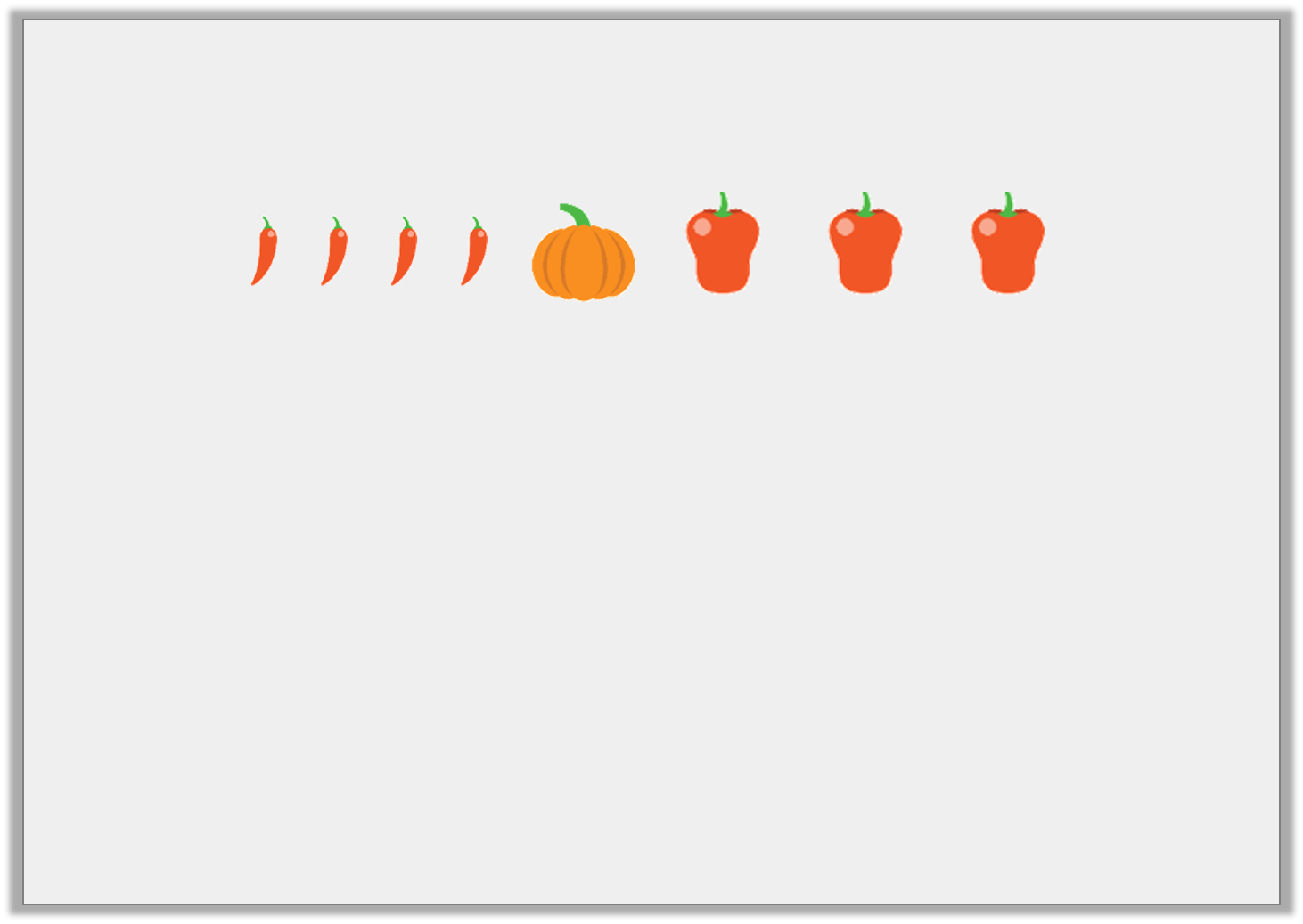 Which of the following statements match the image?





        of the vegetables are pumpkins.   False 

 There are 3 chillies for every 4 peppers.  False 

 There are 8 items in total.   True 


Explain how you know. 

Statement C because there are four chillies, one pumpkin and three peppers, which makes 8 in total.
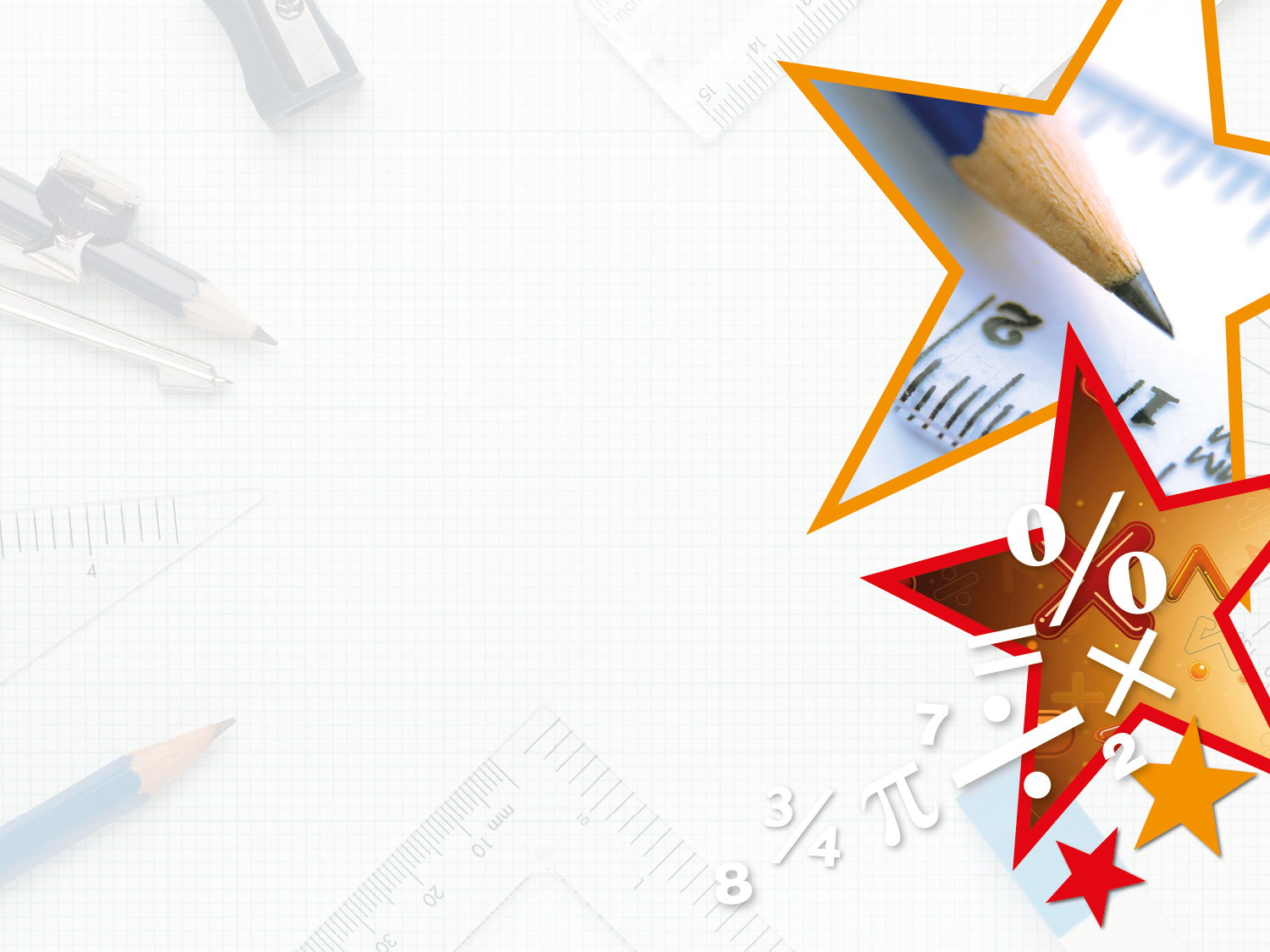 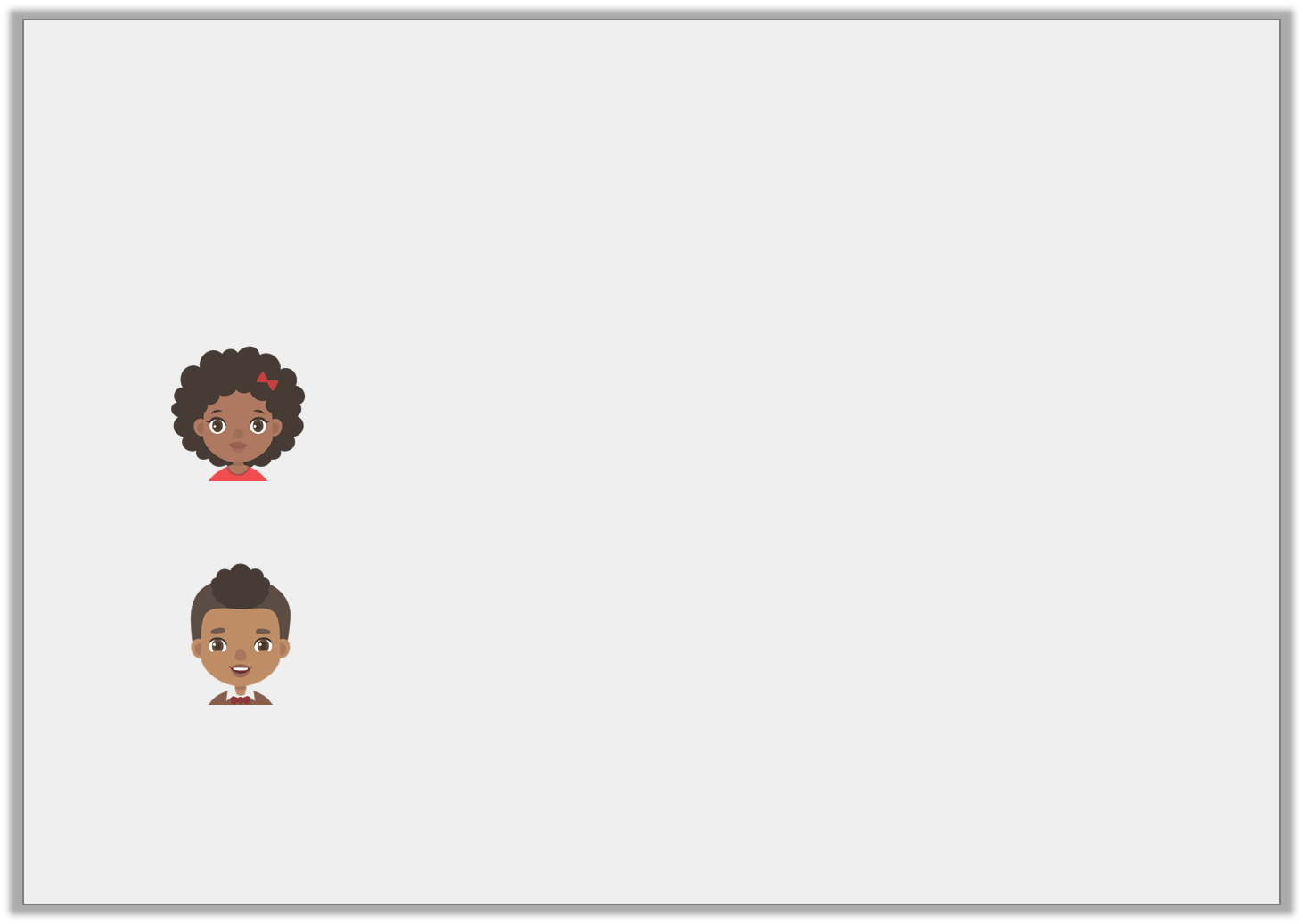 Emma has a bag of 1p and 2p coins.
      
      of the coins are 1p coins.

    Emma says,



      
        Nick says,




Who is correct? Explain how you know.
There are more 2p coins than 1p coins.
There are four 2p coins.
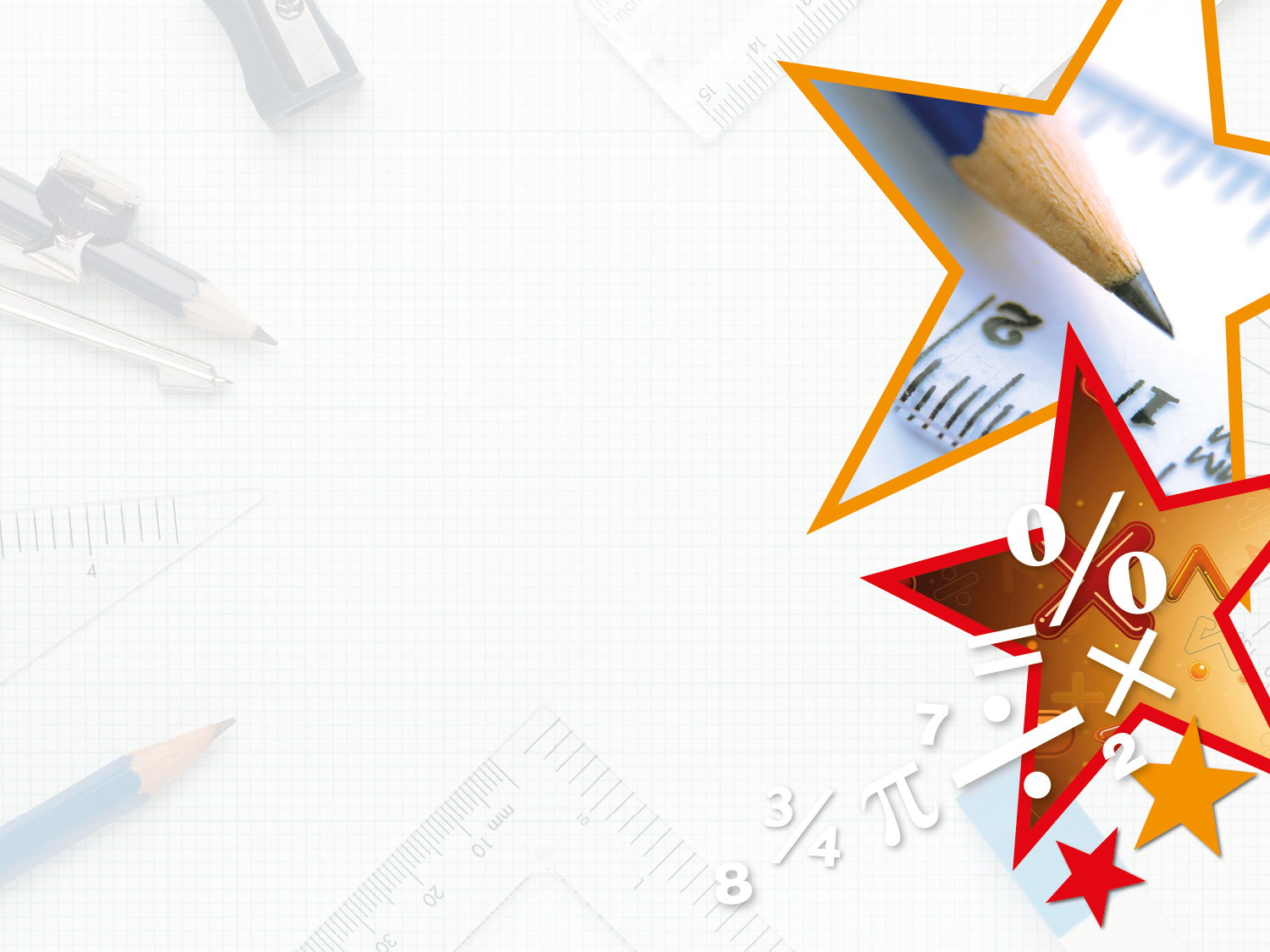 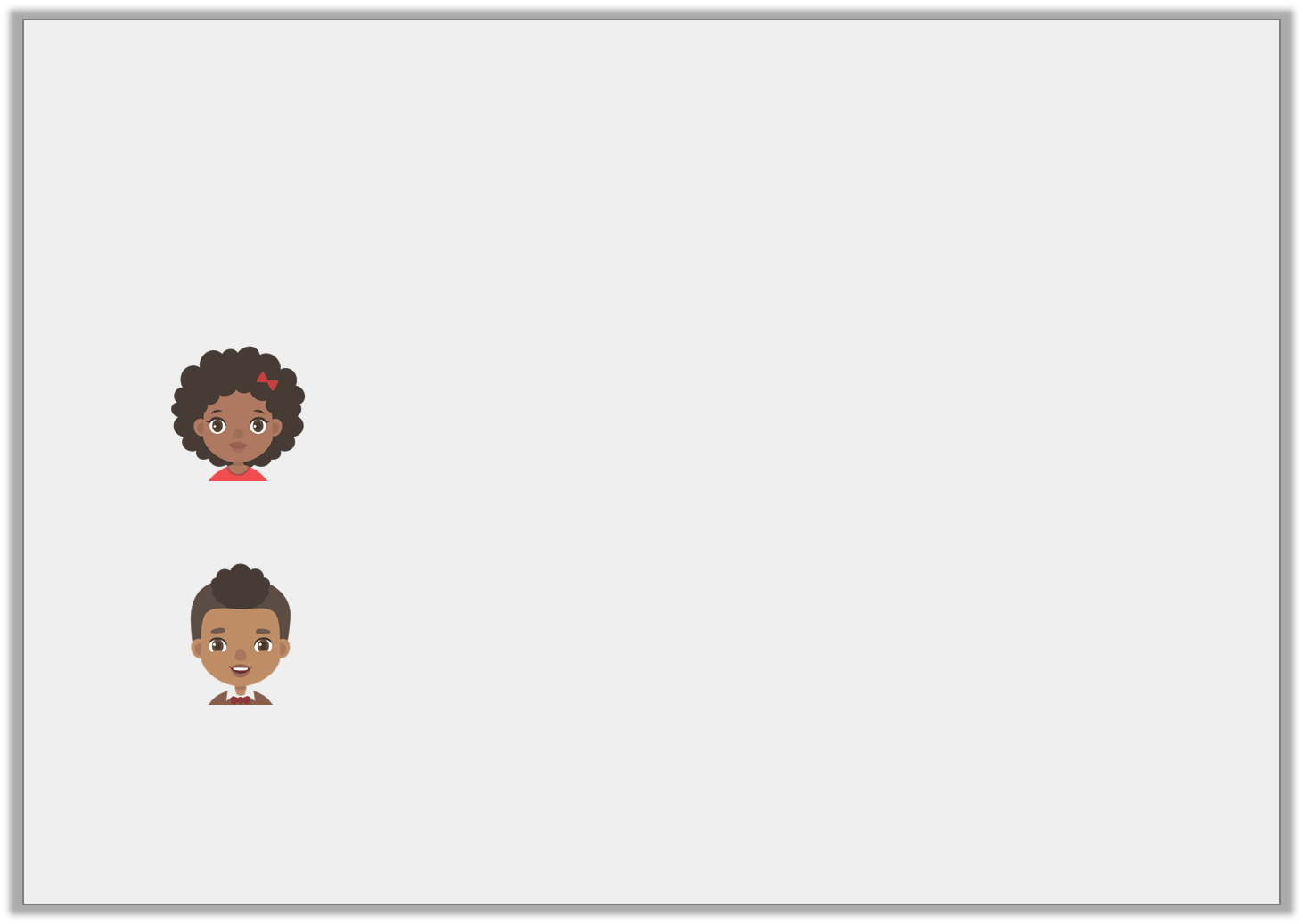 Emma has a bag of 1p and 2p coins.
      
      of the coins are 1p coins.

    Emma says,



      
        Nick says,




Who is correct? Explain how you know.

Nick is correct because there are 13 coins in total and if there are nine 1p coins, there must be four 2p coins.
There are more 2p coins than 1p coins.
There are four 2p coins.
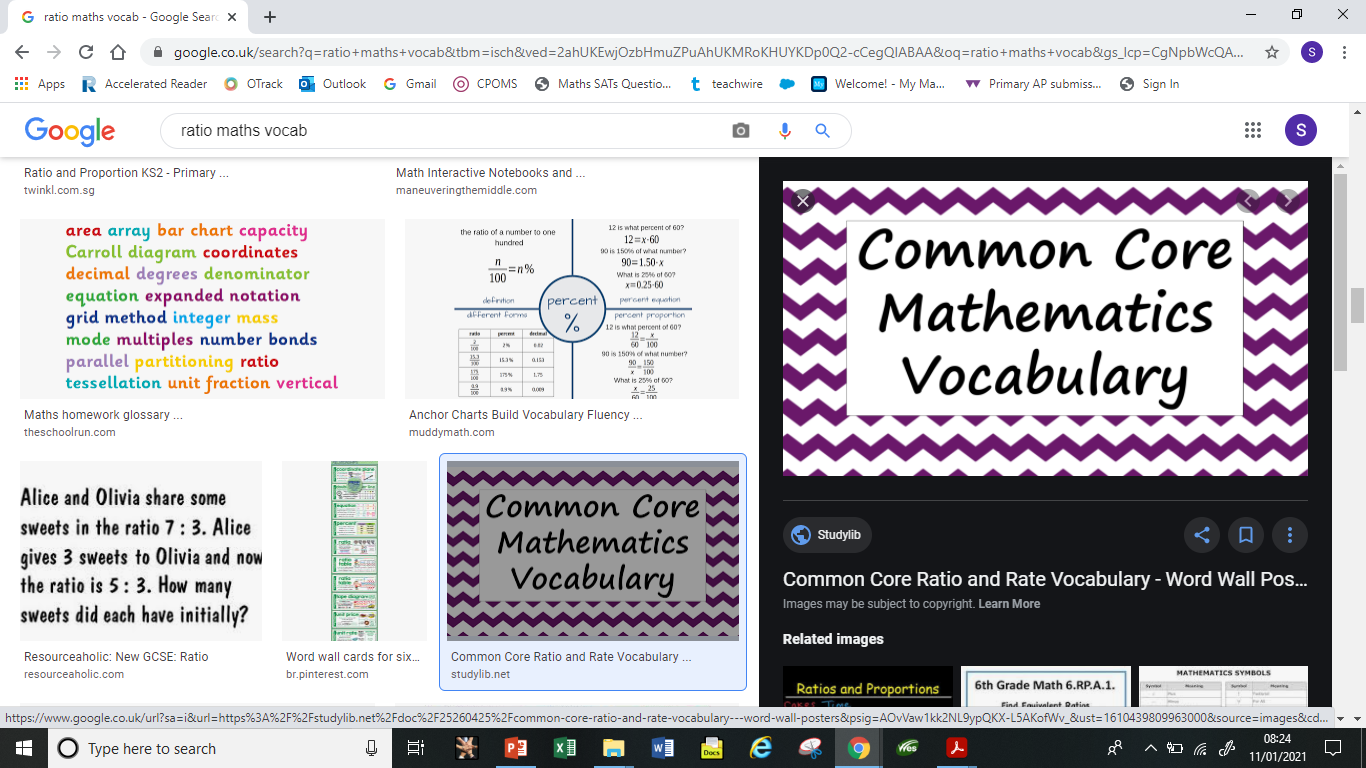 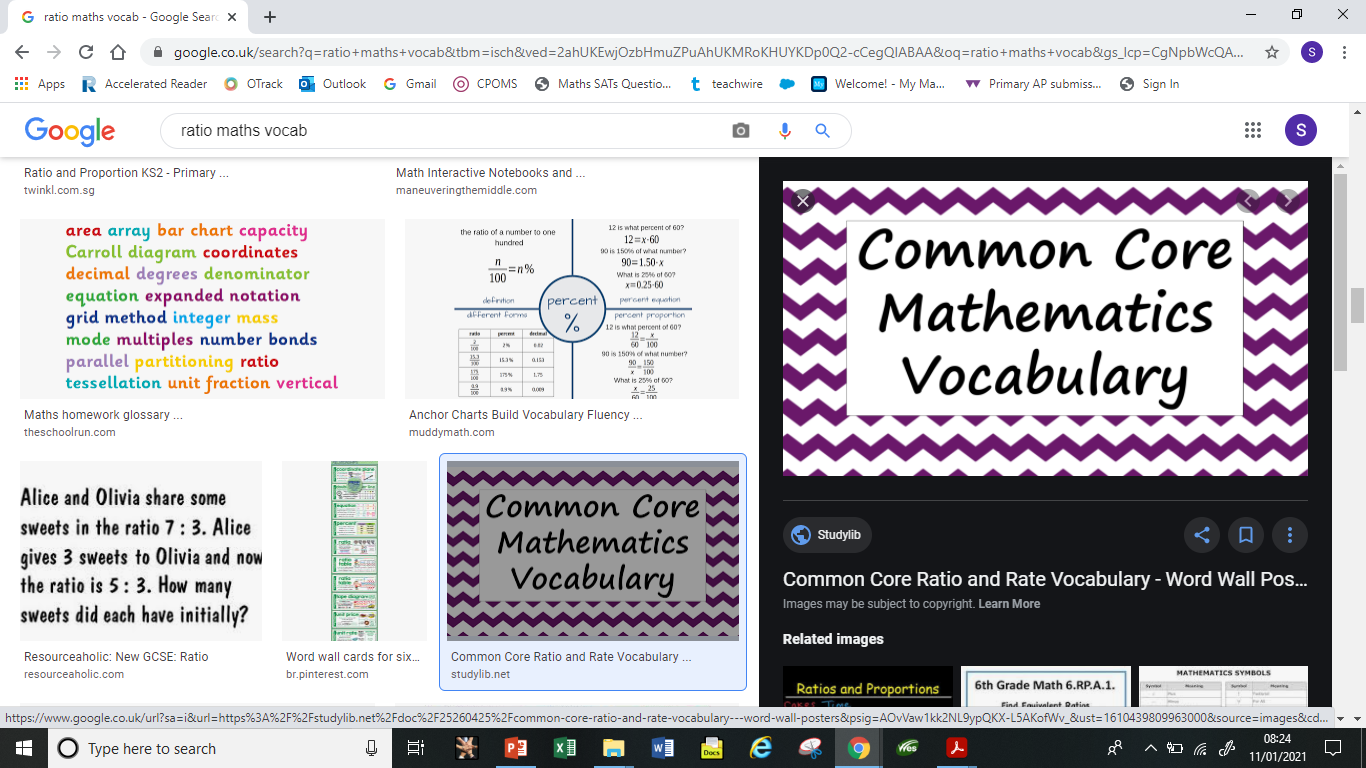 Ratio Vocabularypatternratiorelationshipfor everytruefalse
Fluency 1
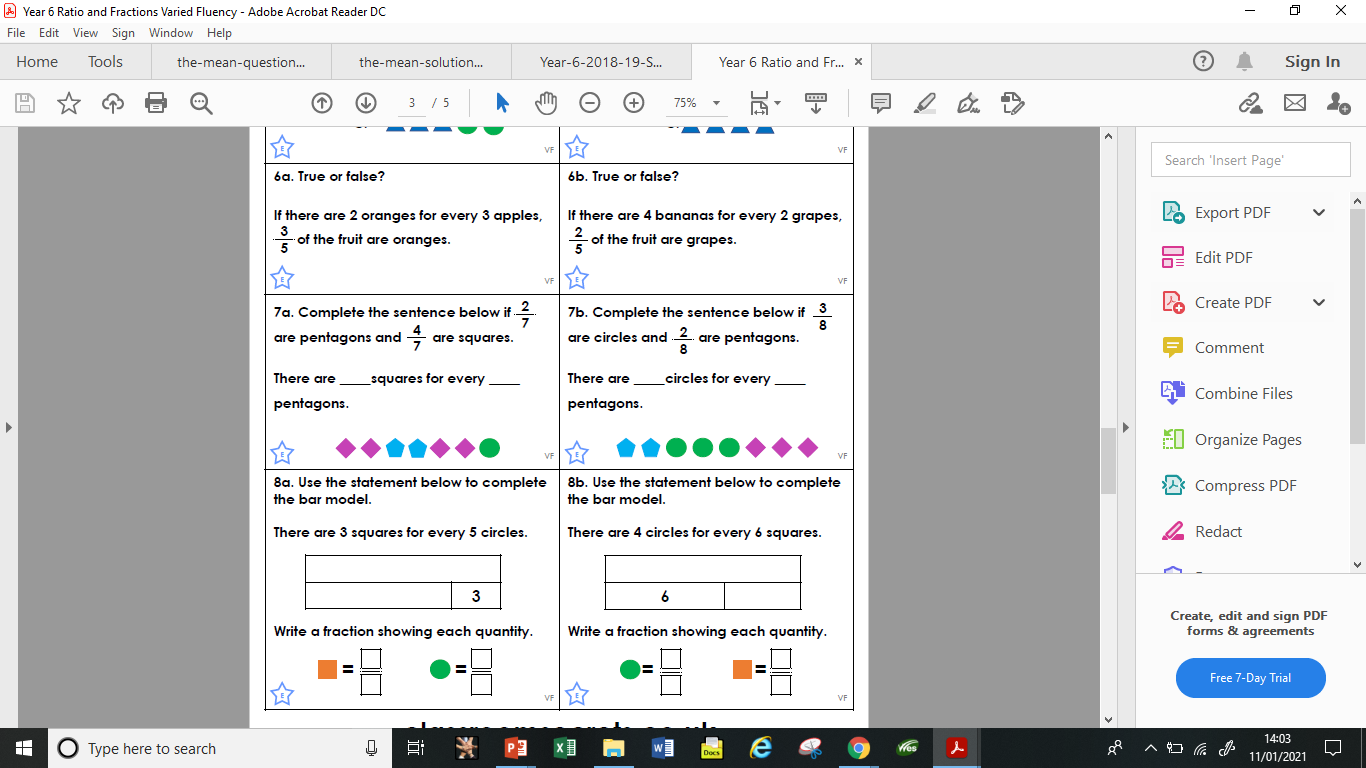 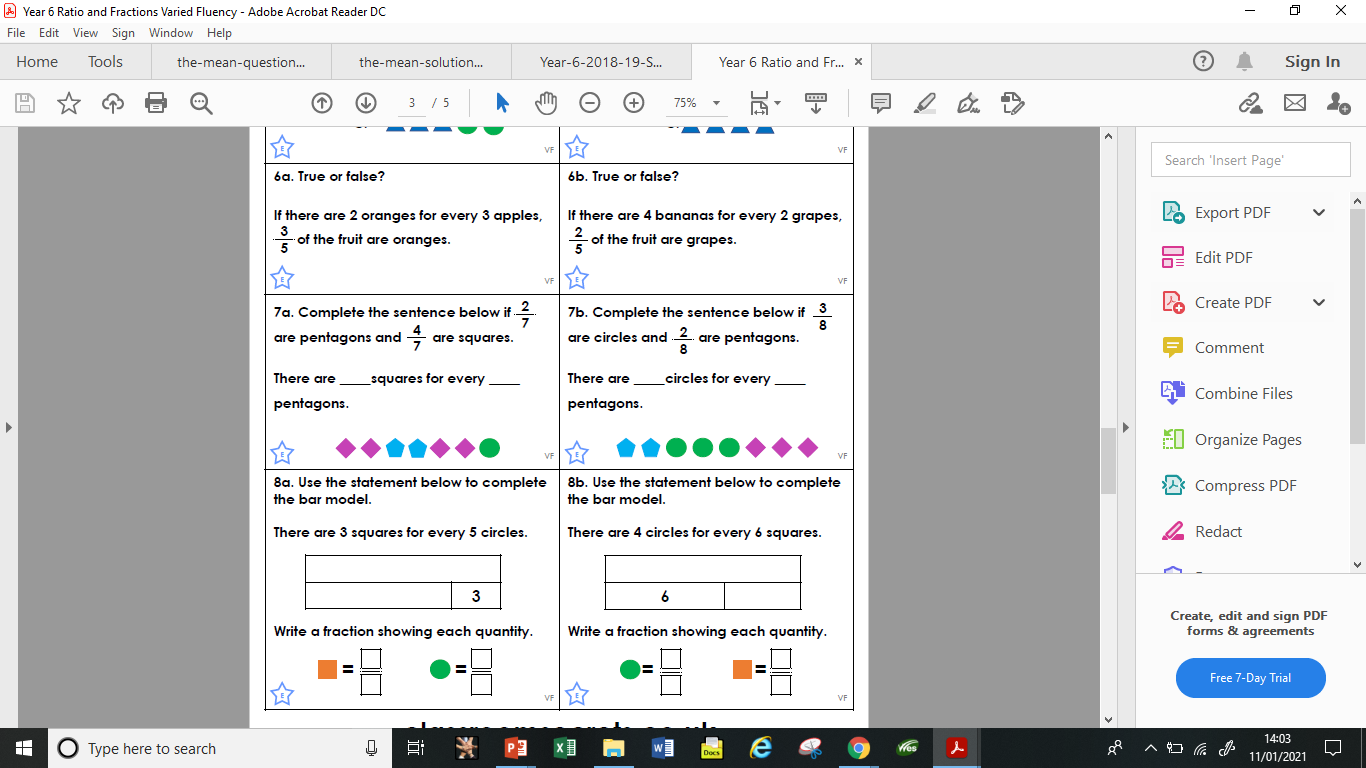 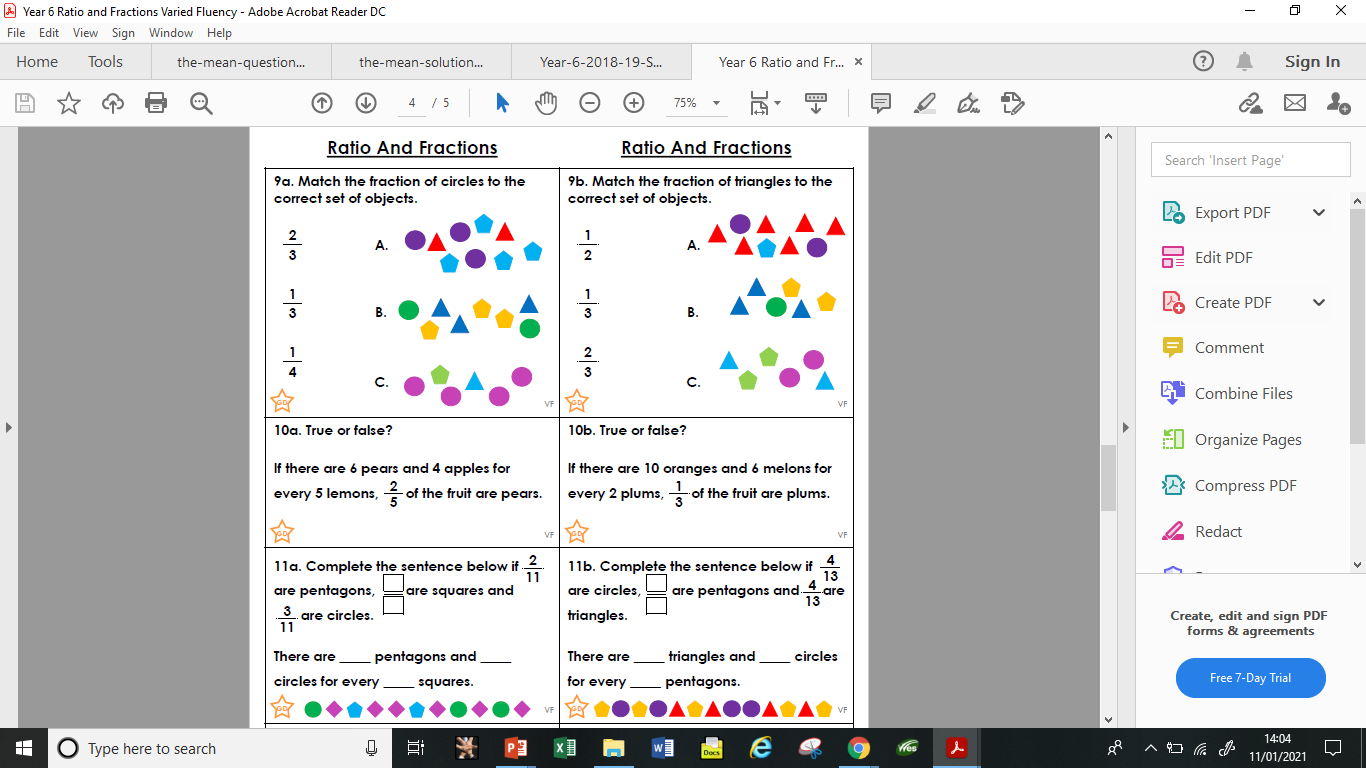 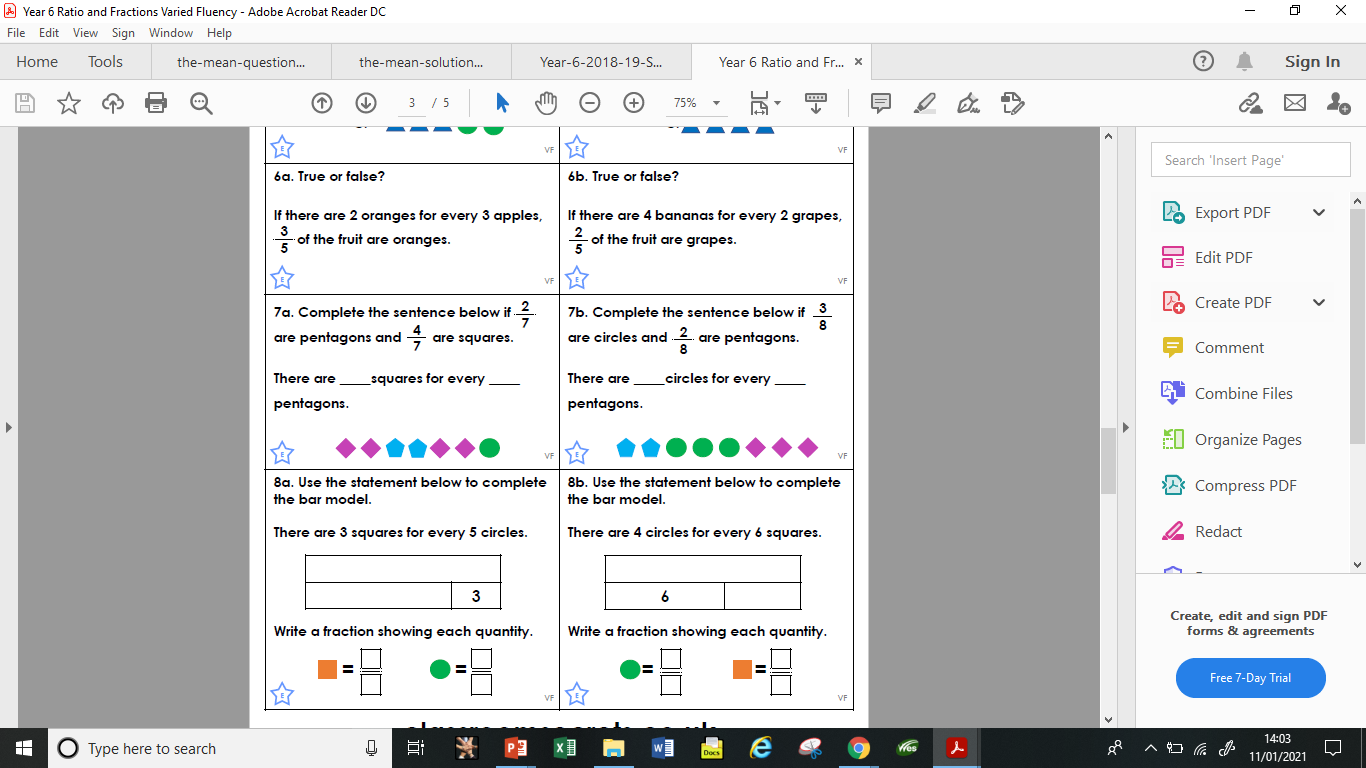 Fluency 1 Answers
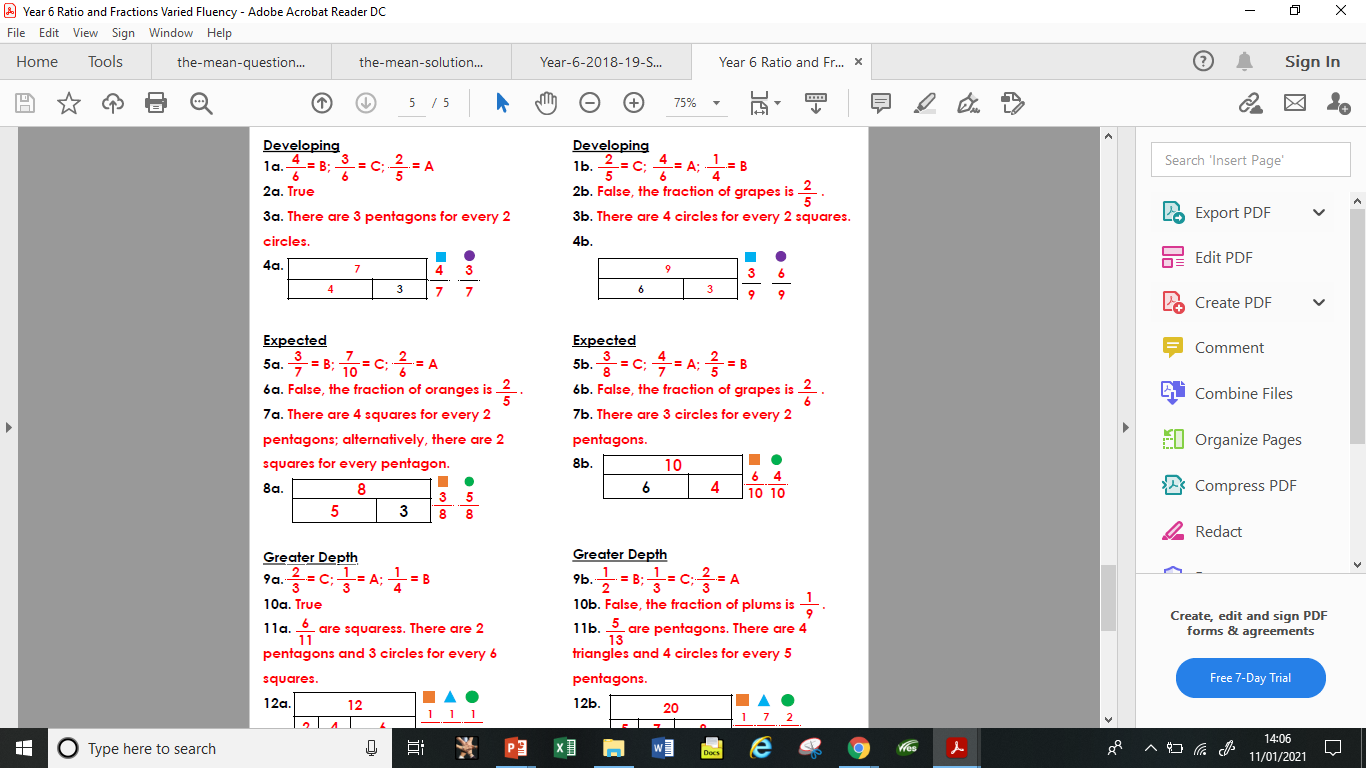 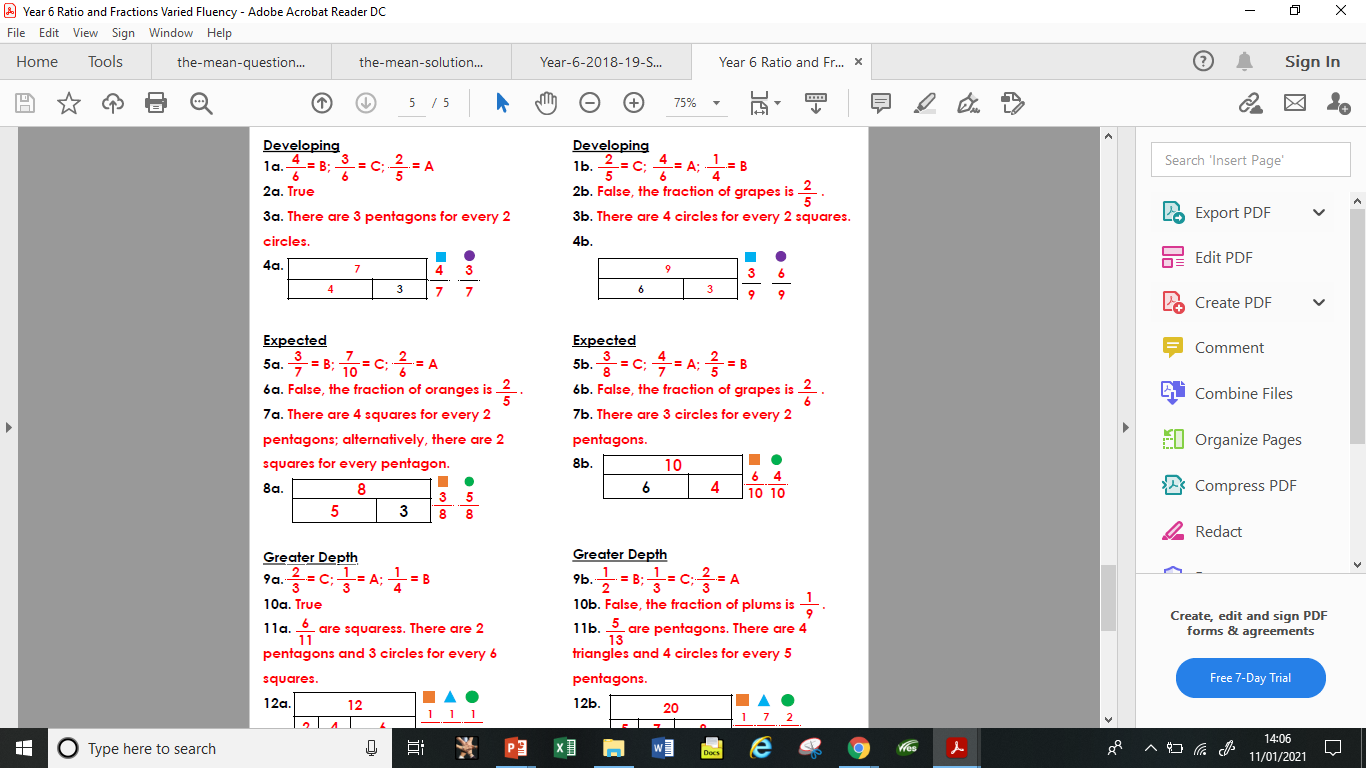 Fluency 2
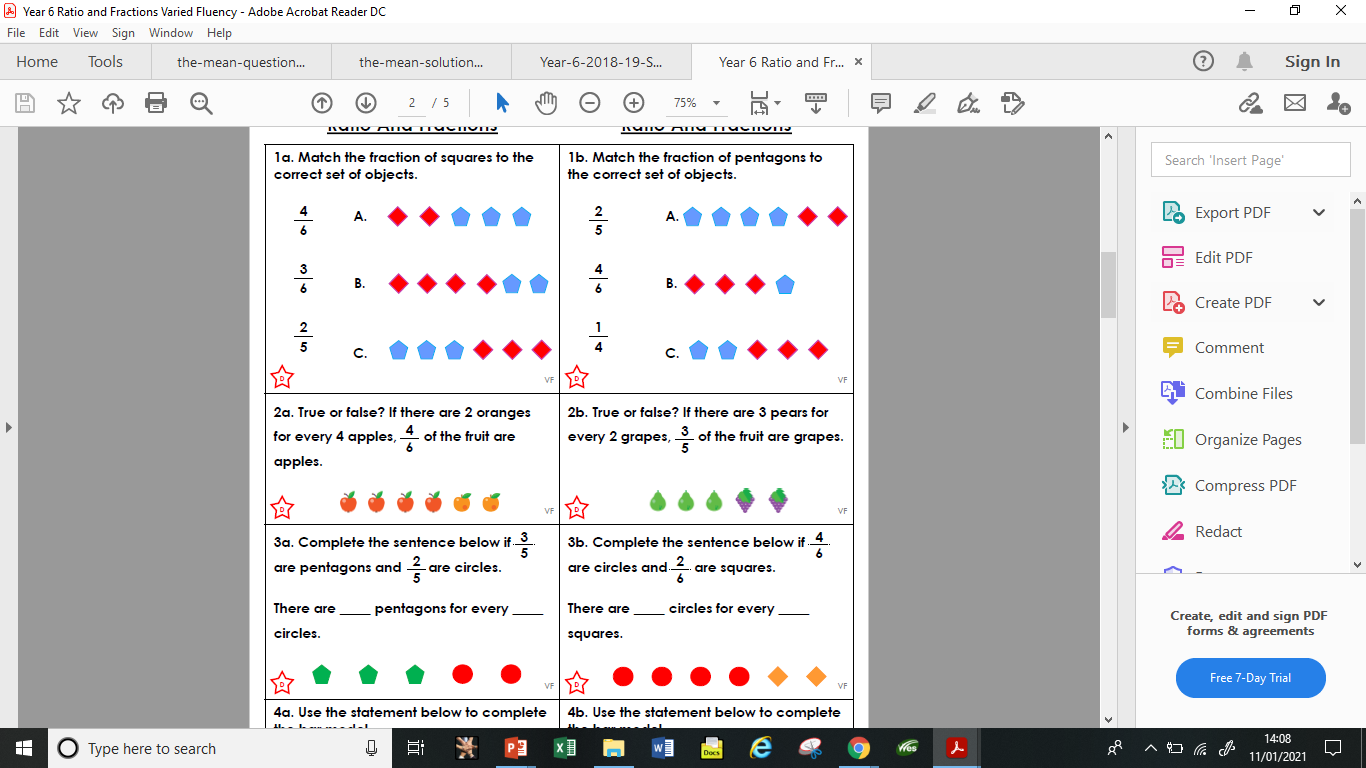 Fluency 2 Answers
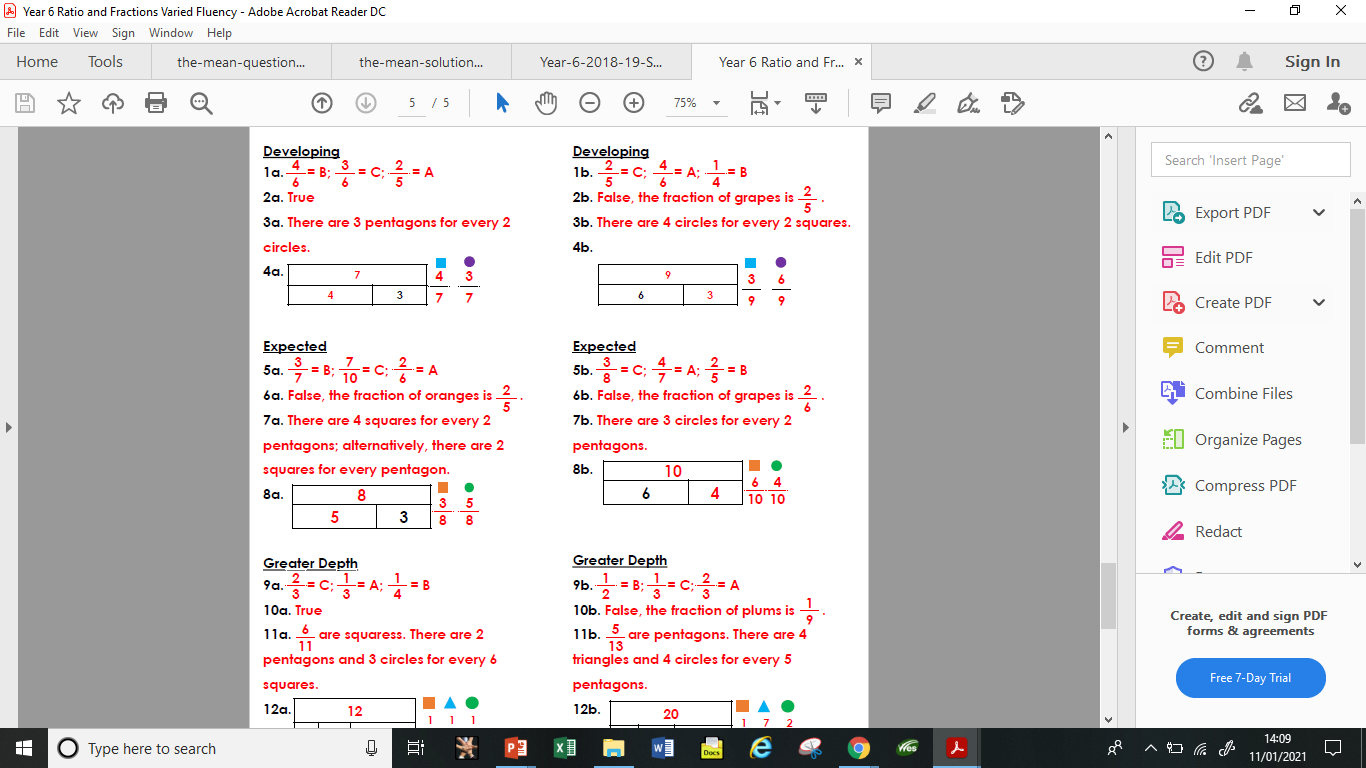 Reasoning
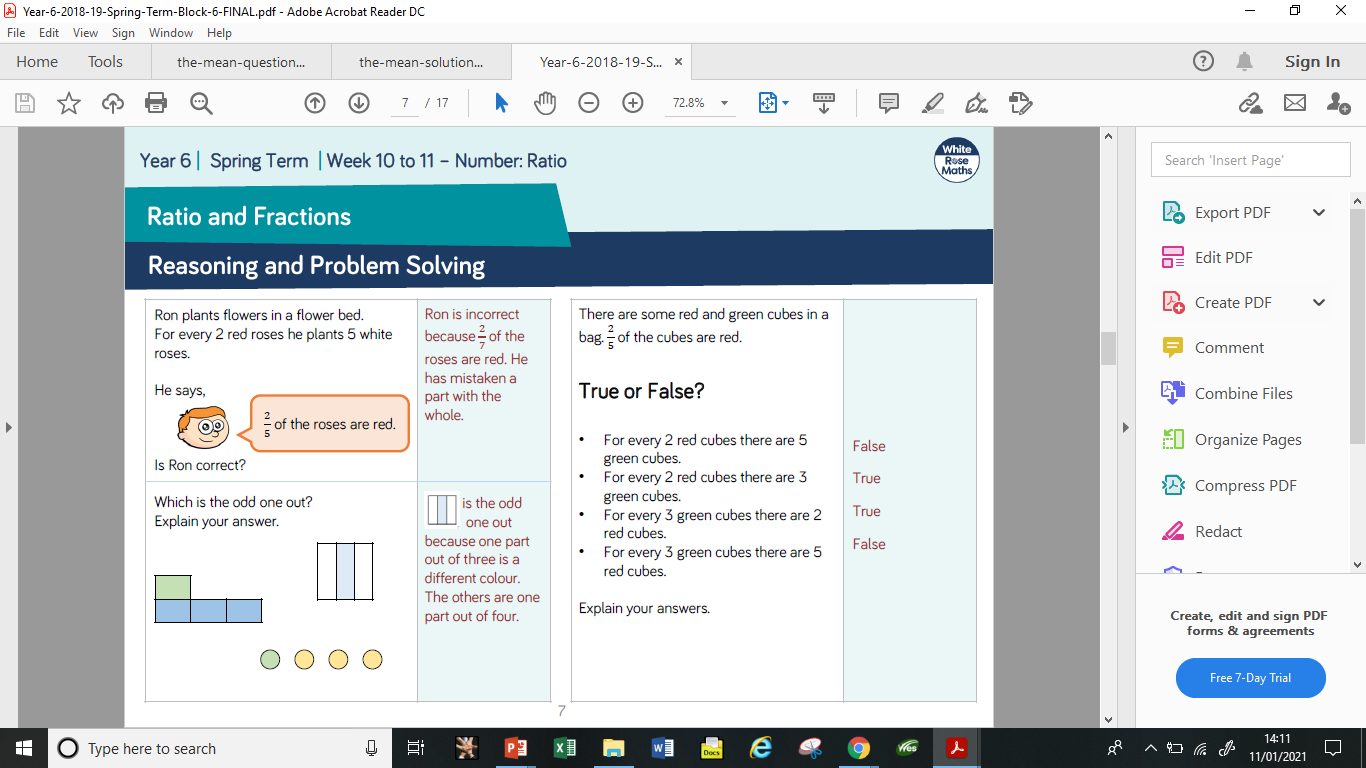 Reasoning Answers
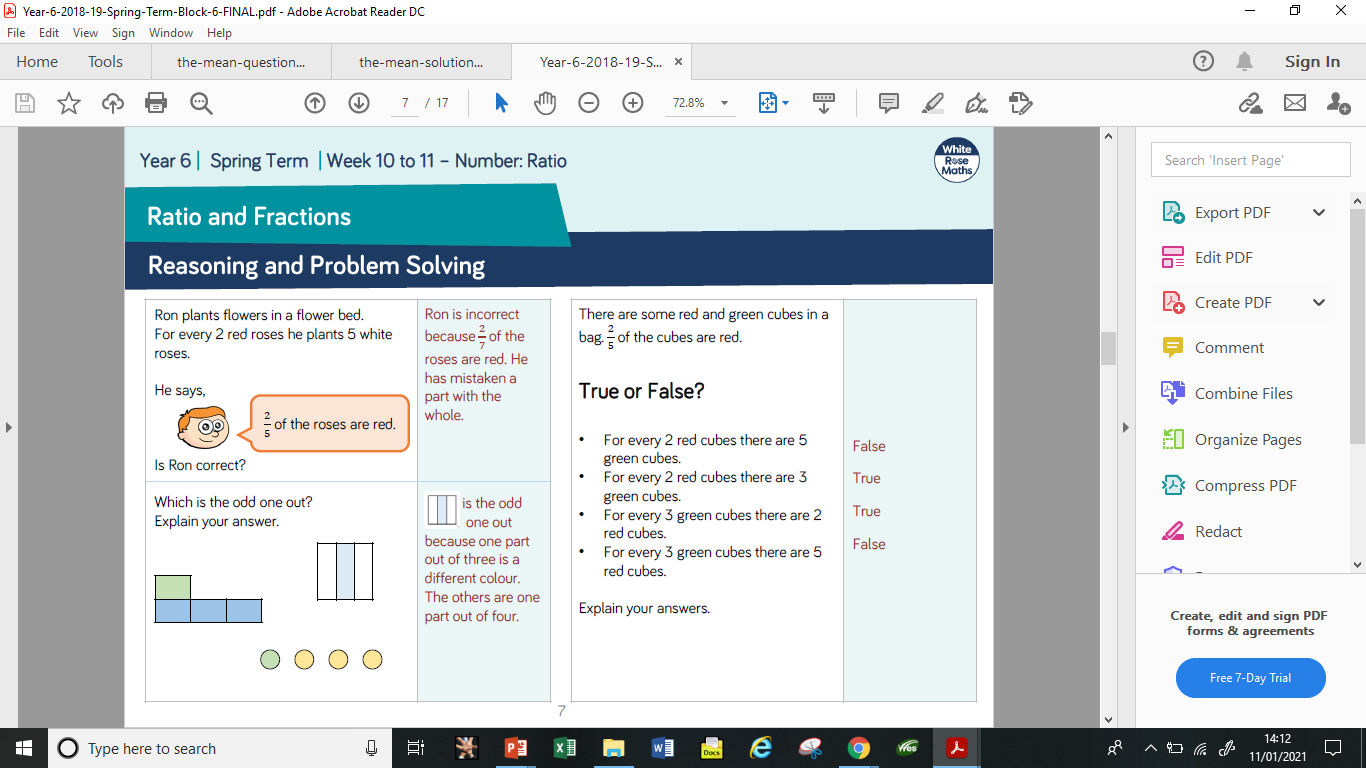 Problem Solving
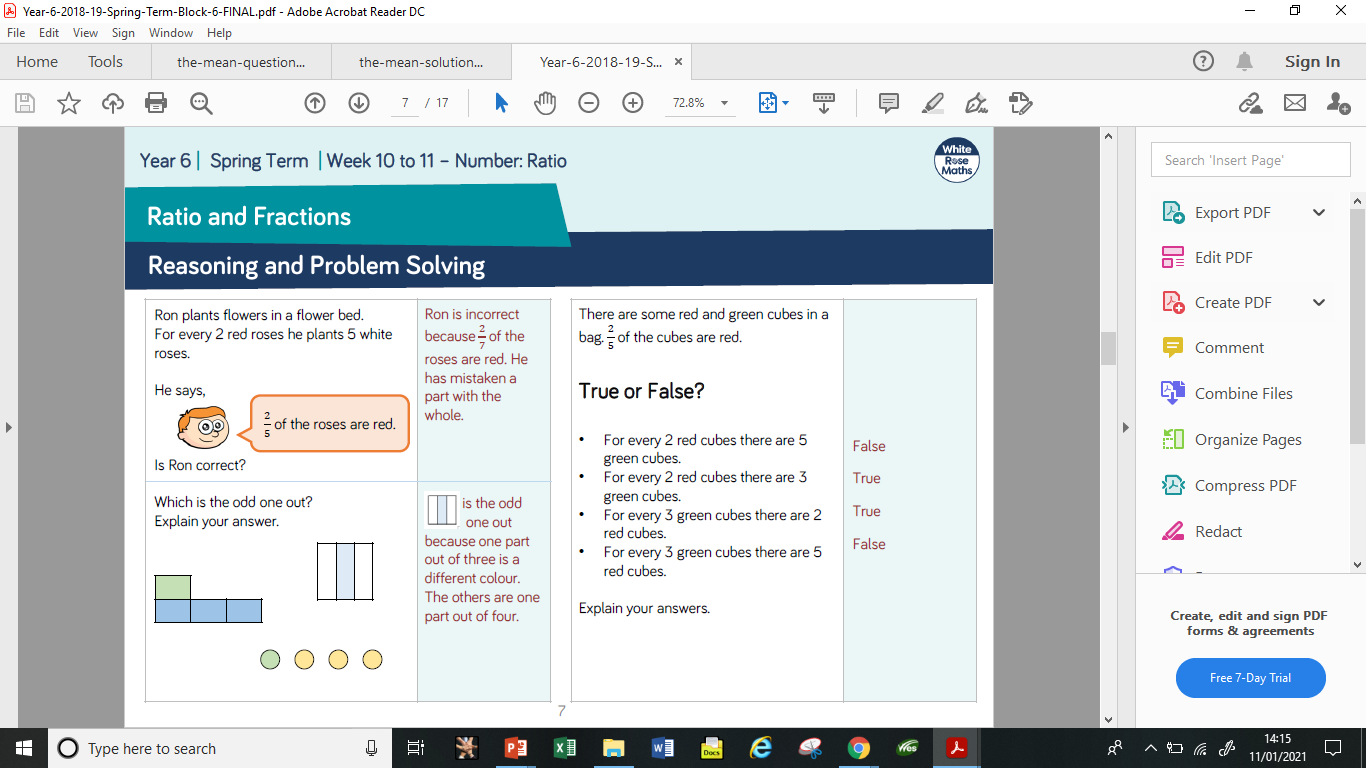 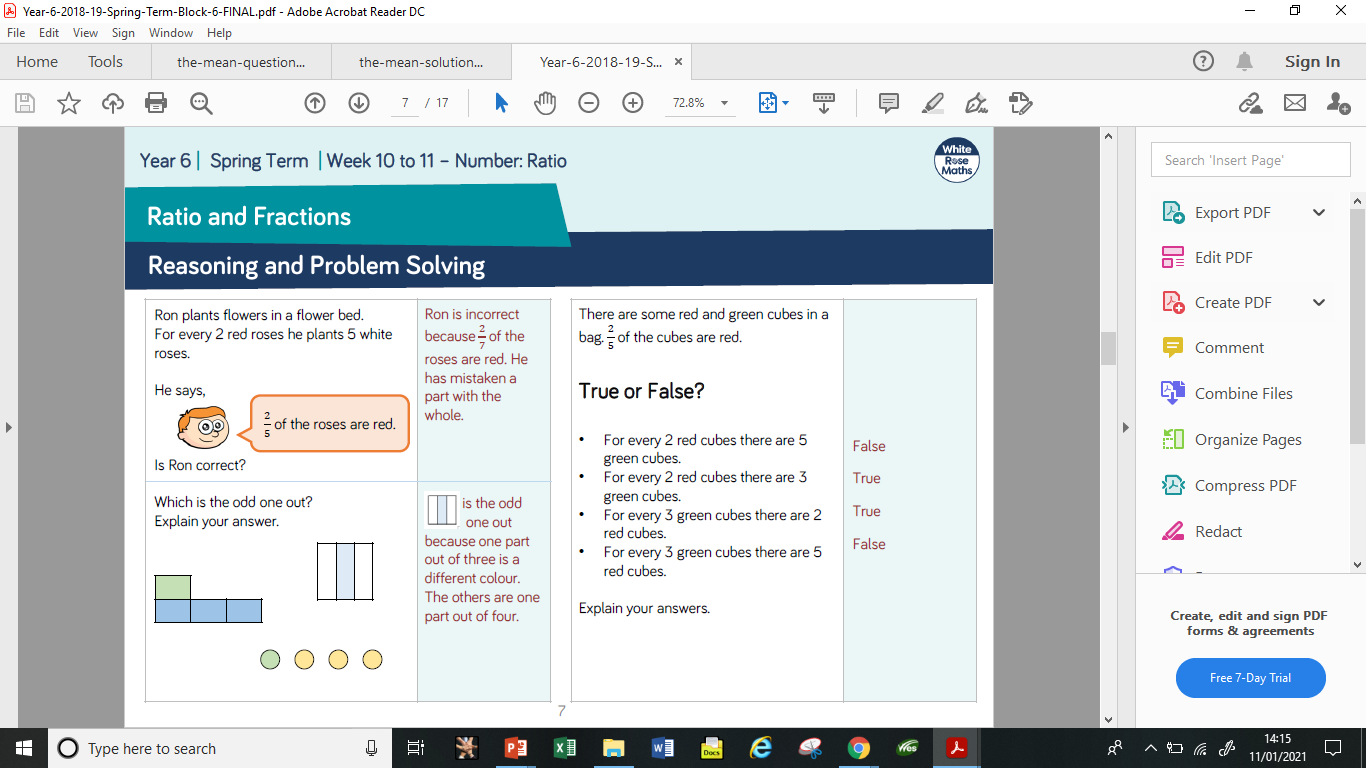 Problem Solving Answer
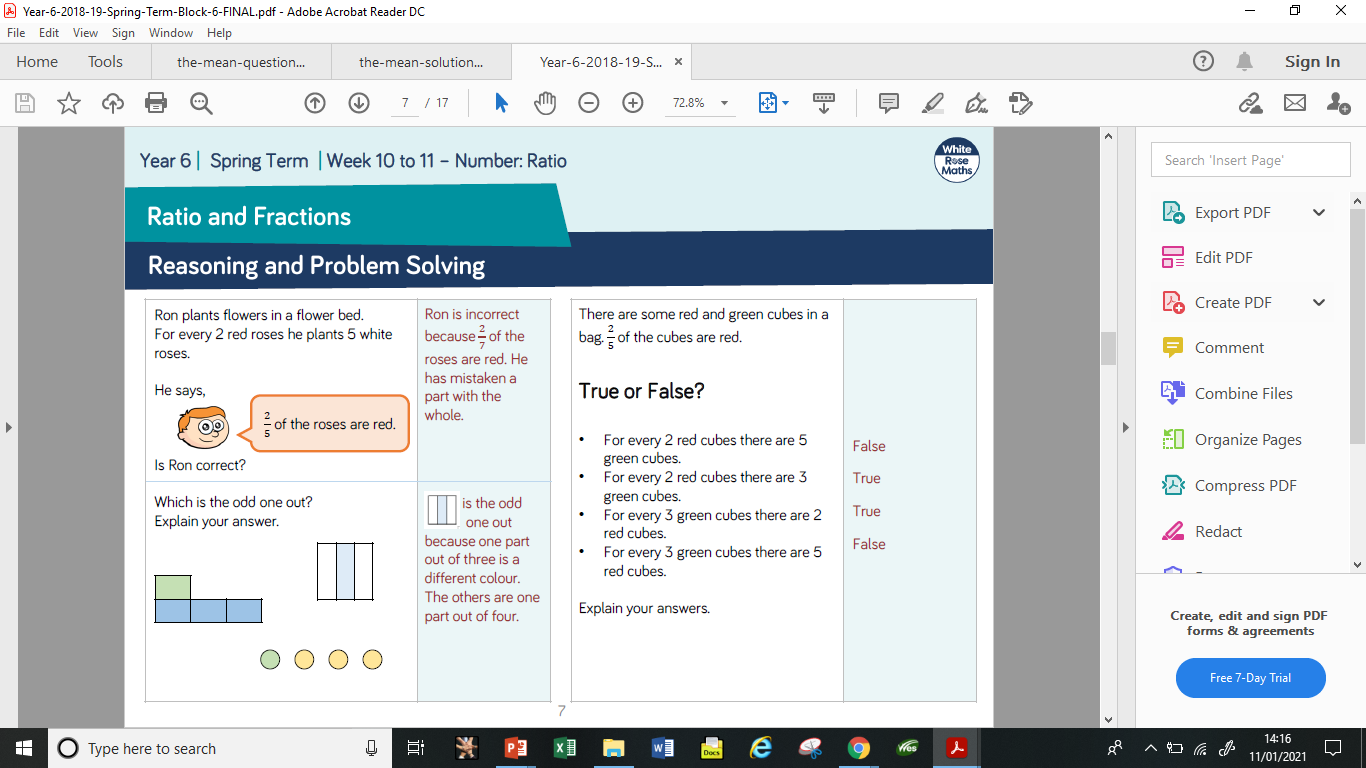 Challenge 1
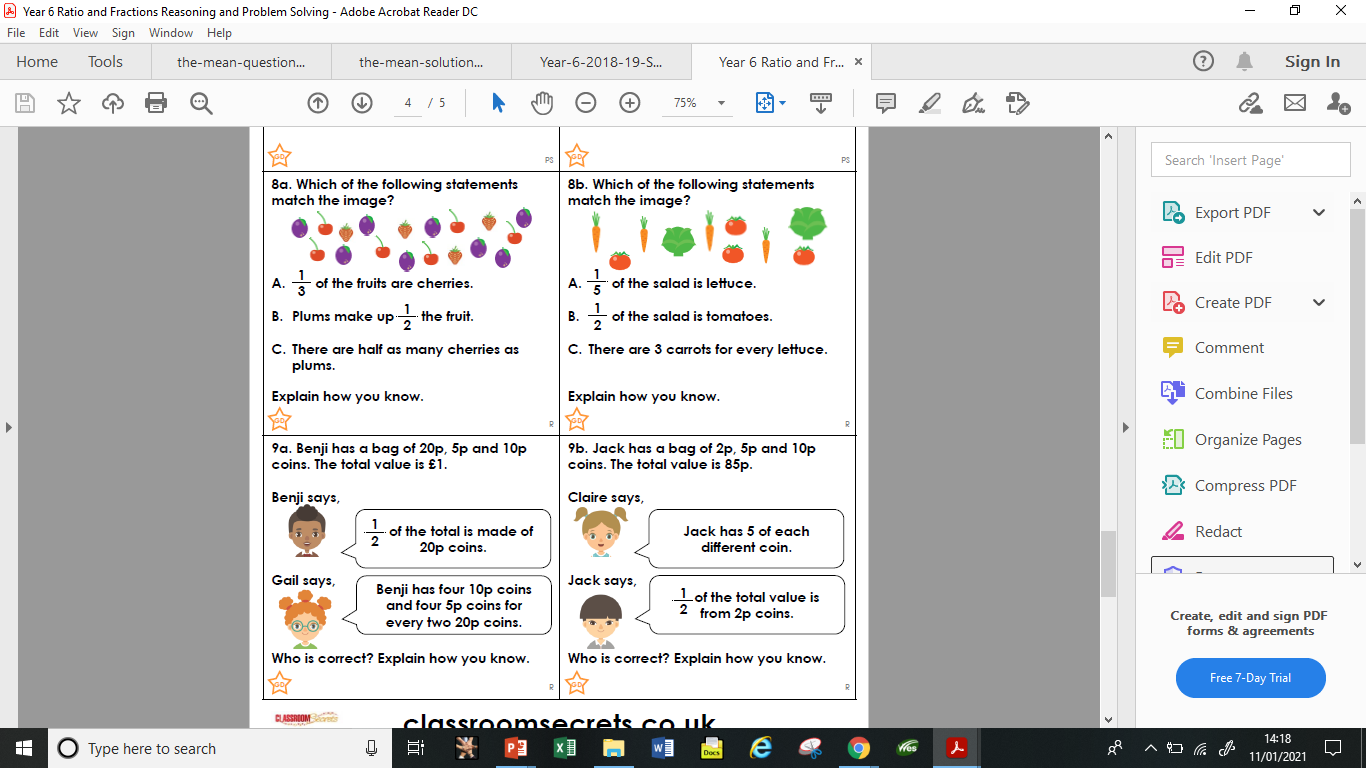 Challenge 2
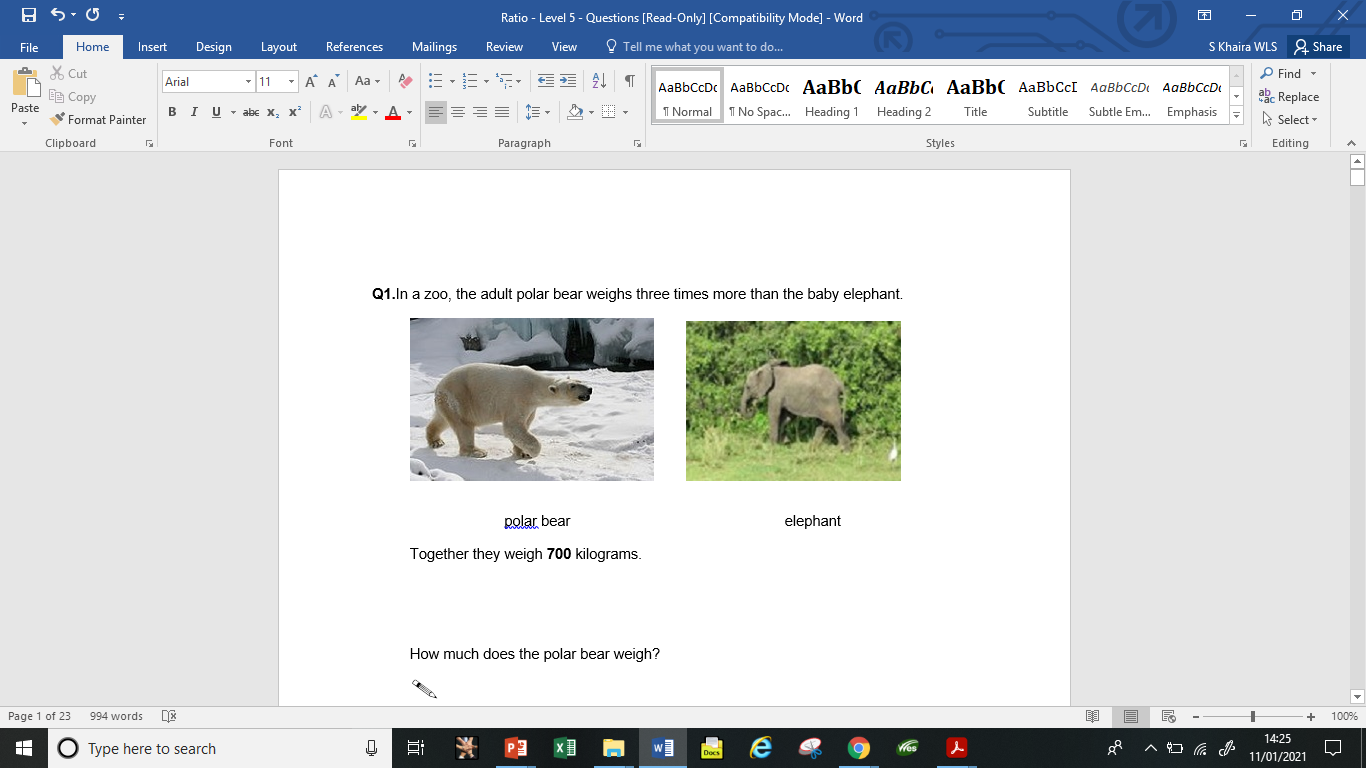 Challenge Answers
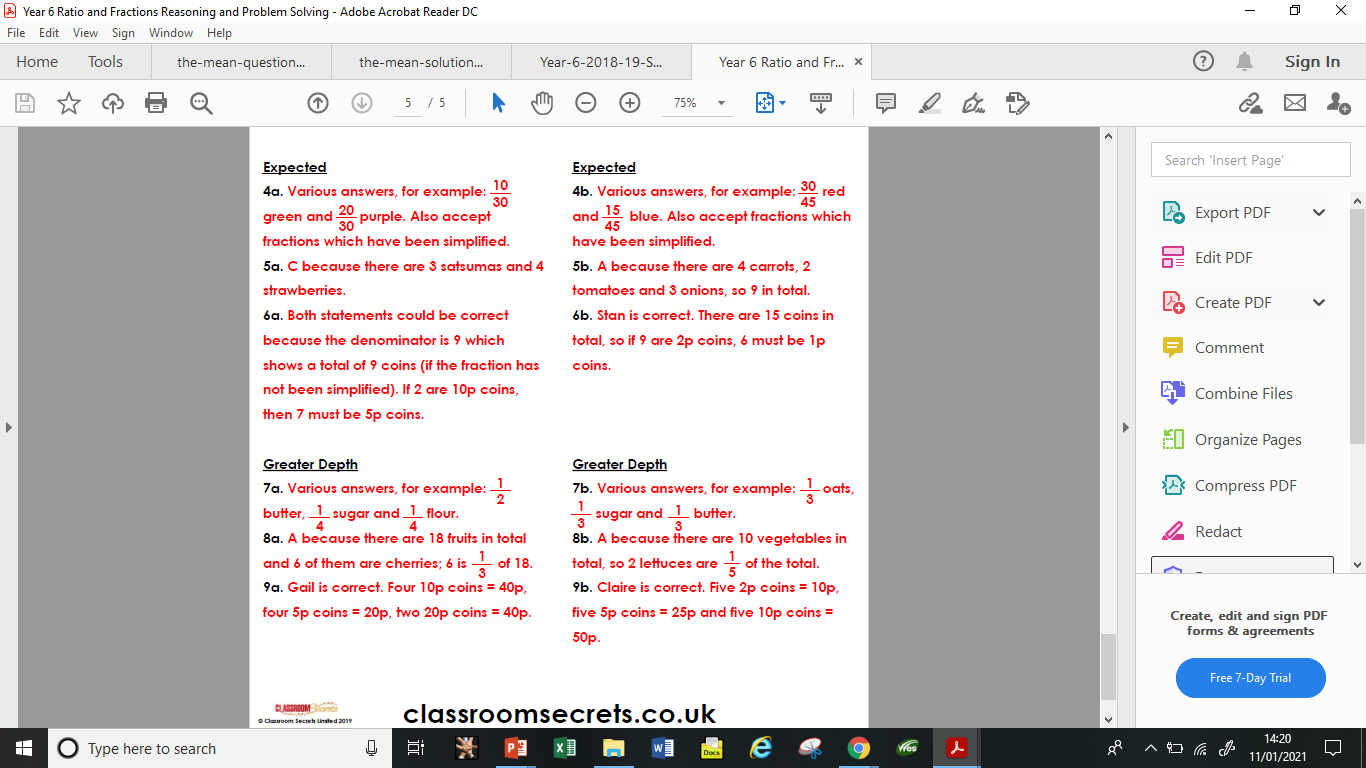 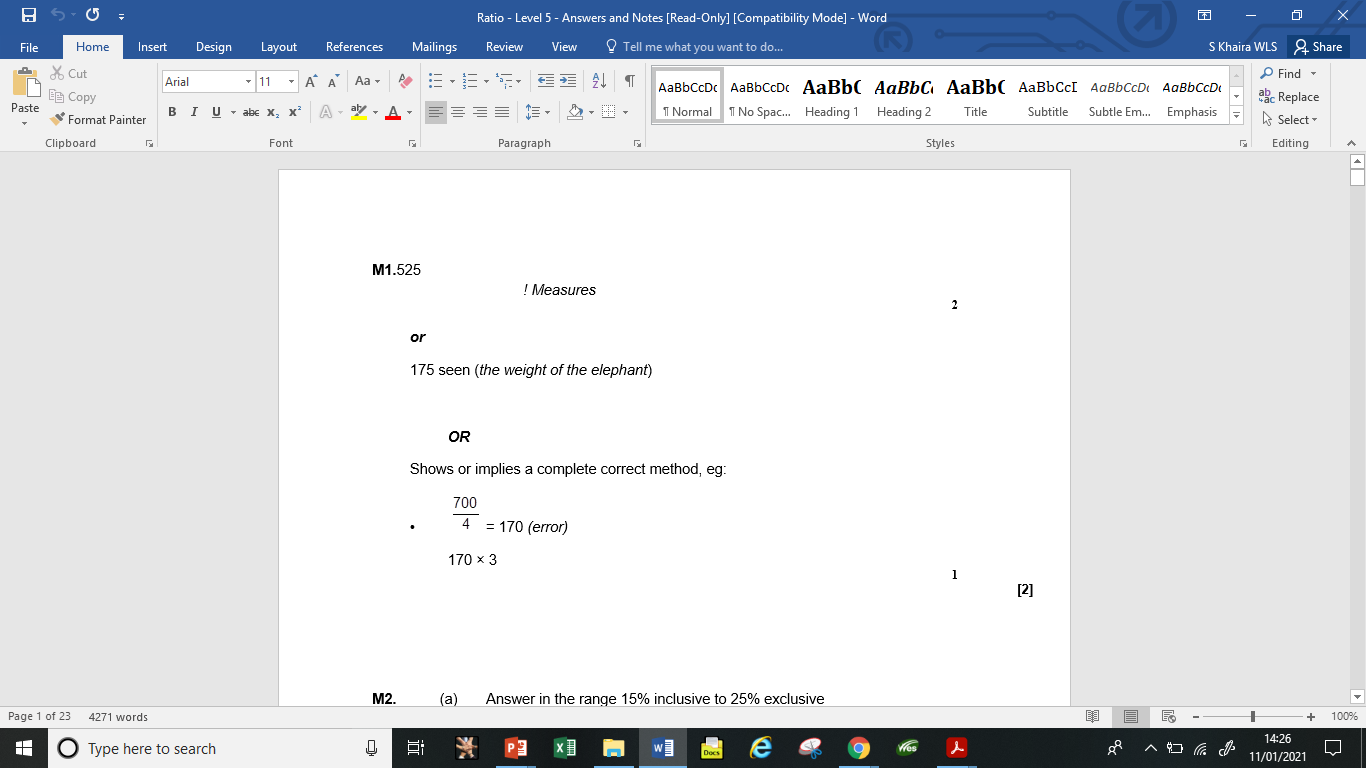 Plenary and self-assessmentCan you write down 2 examples of when ratio fractions is used in real life?How did you feel at the beginning of the lesson  (0-5)How do you feel now at the end of the lesson (0-5)